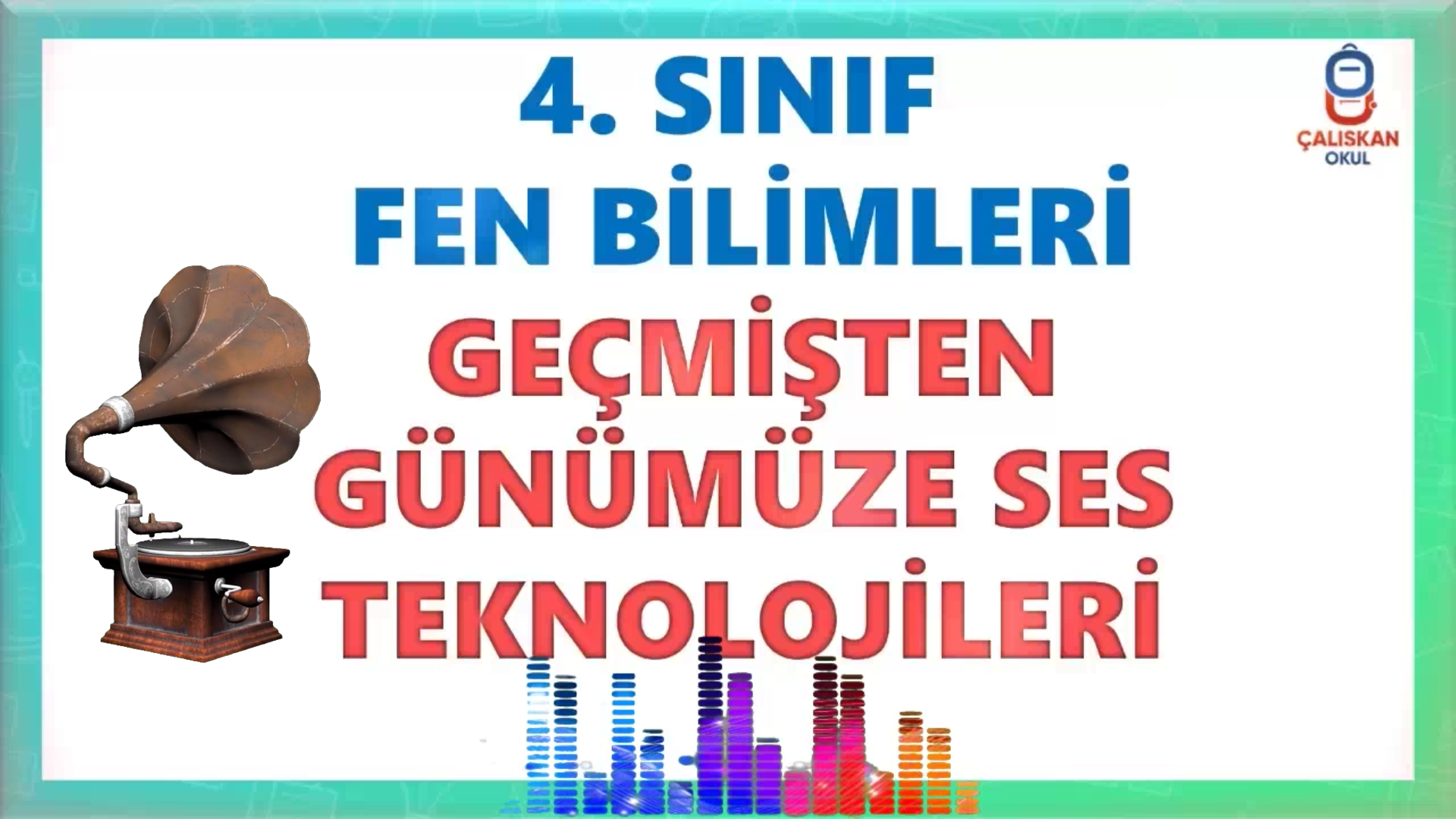 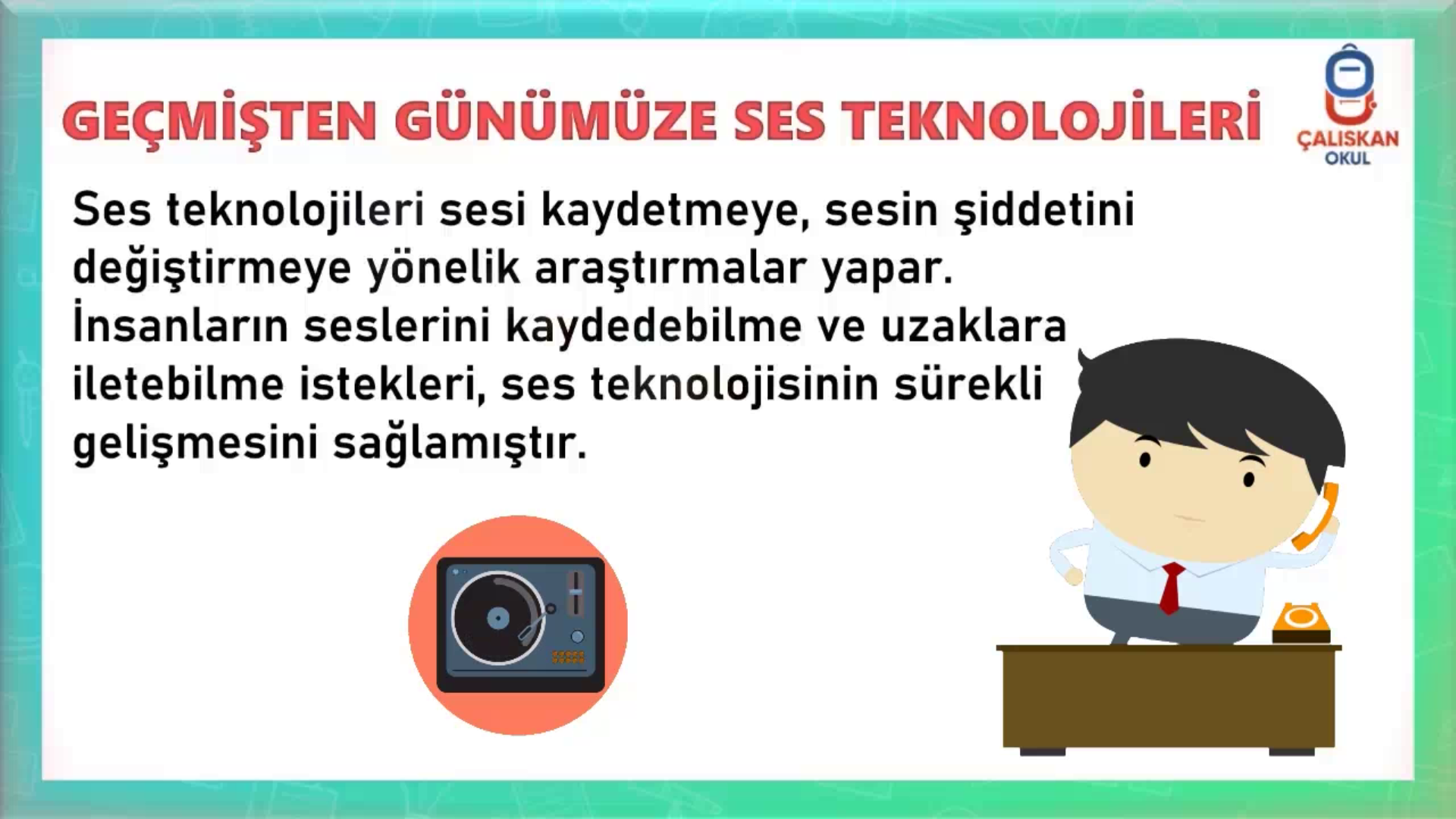 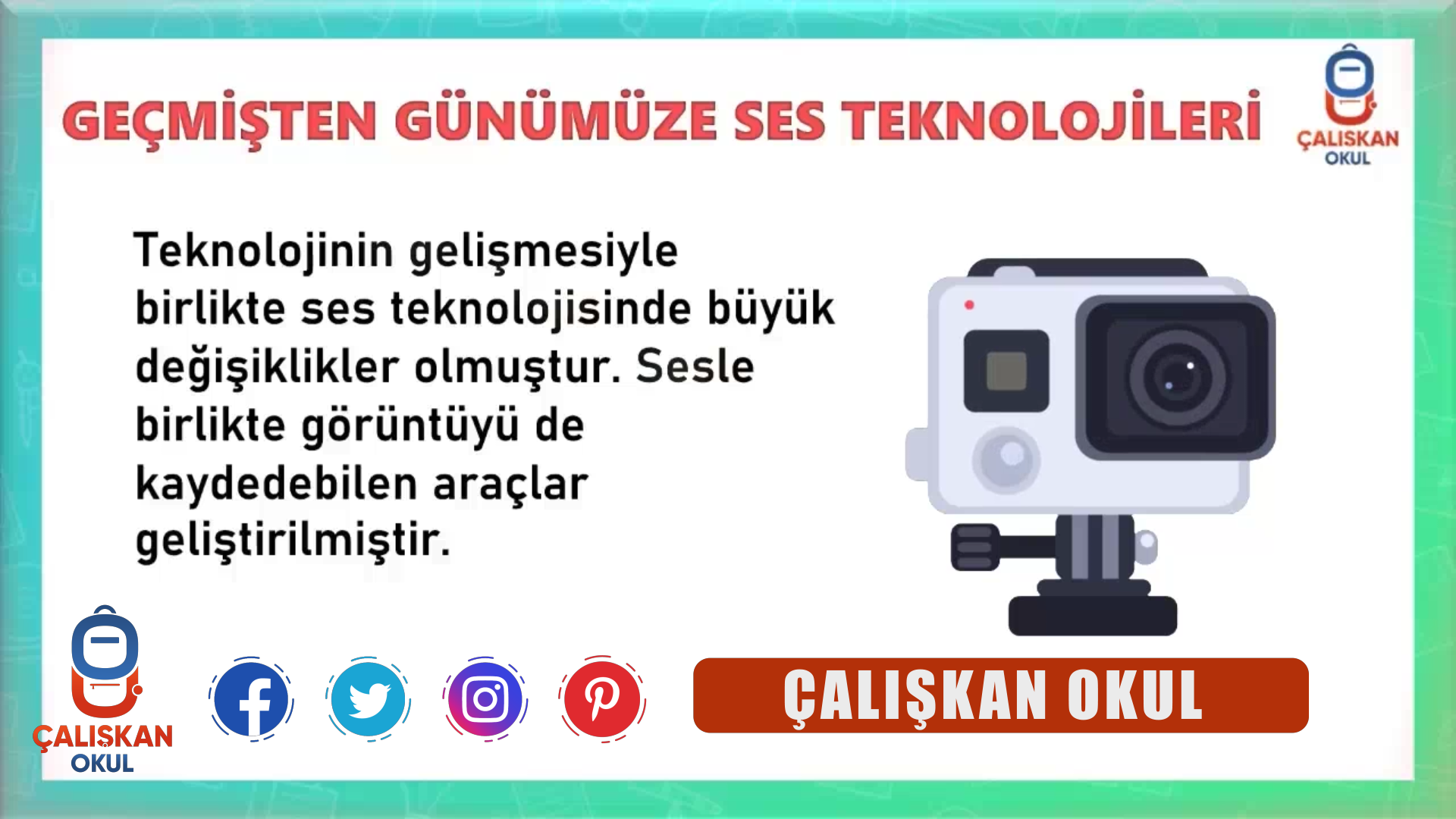 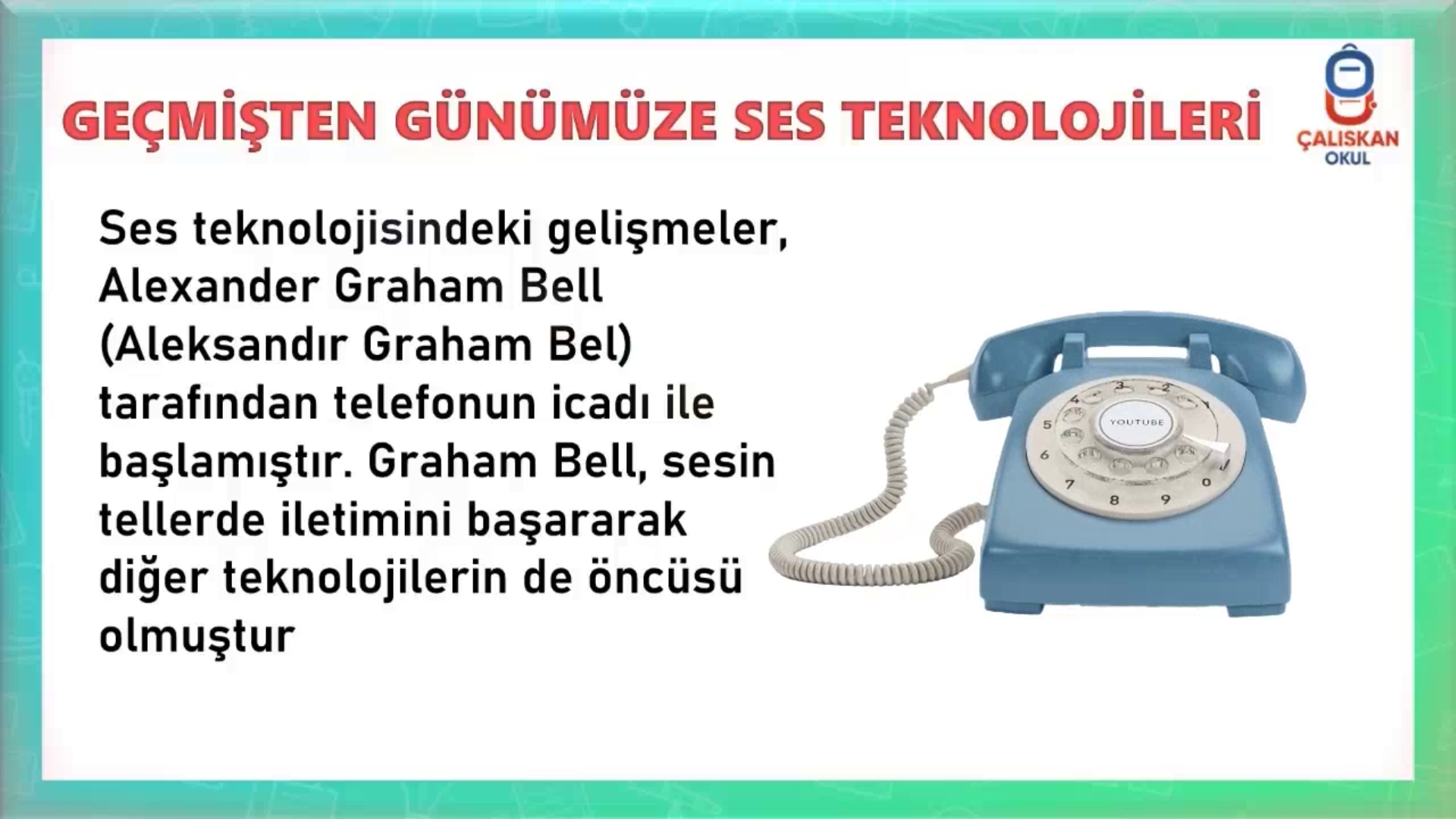 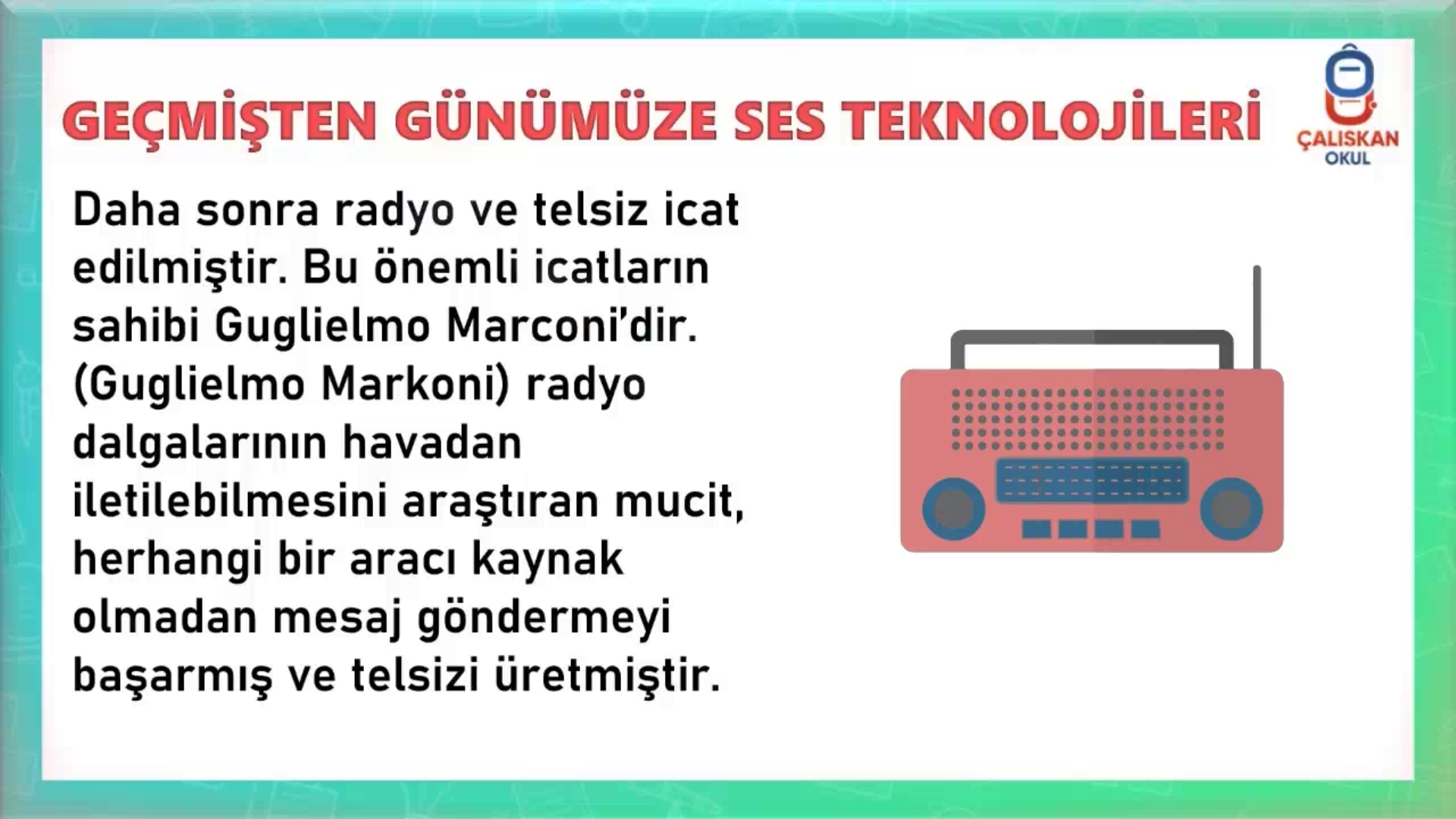 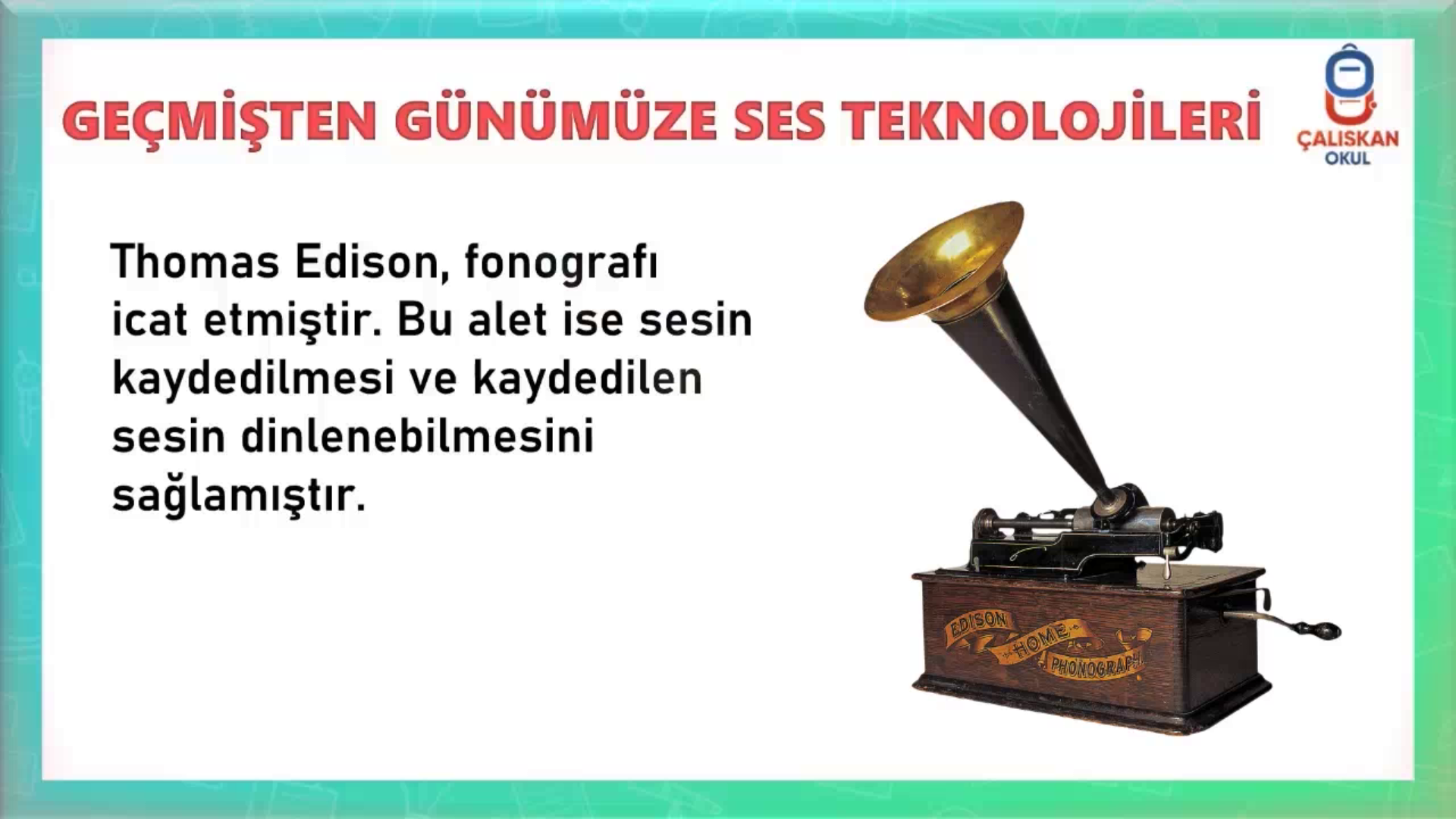 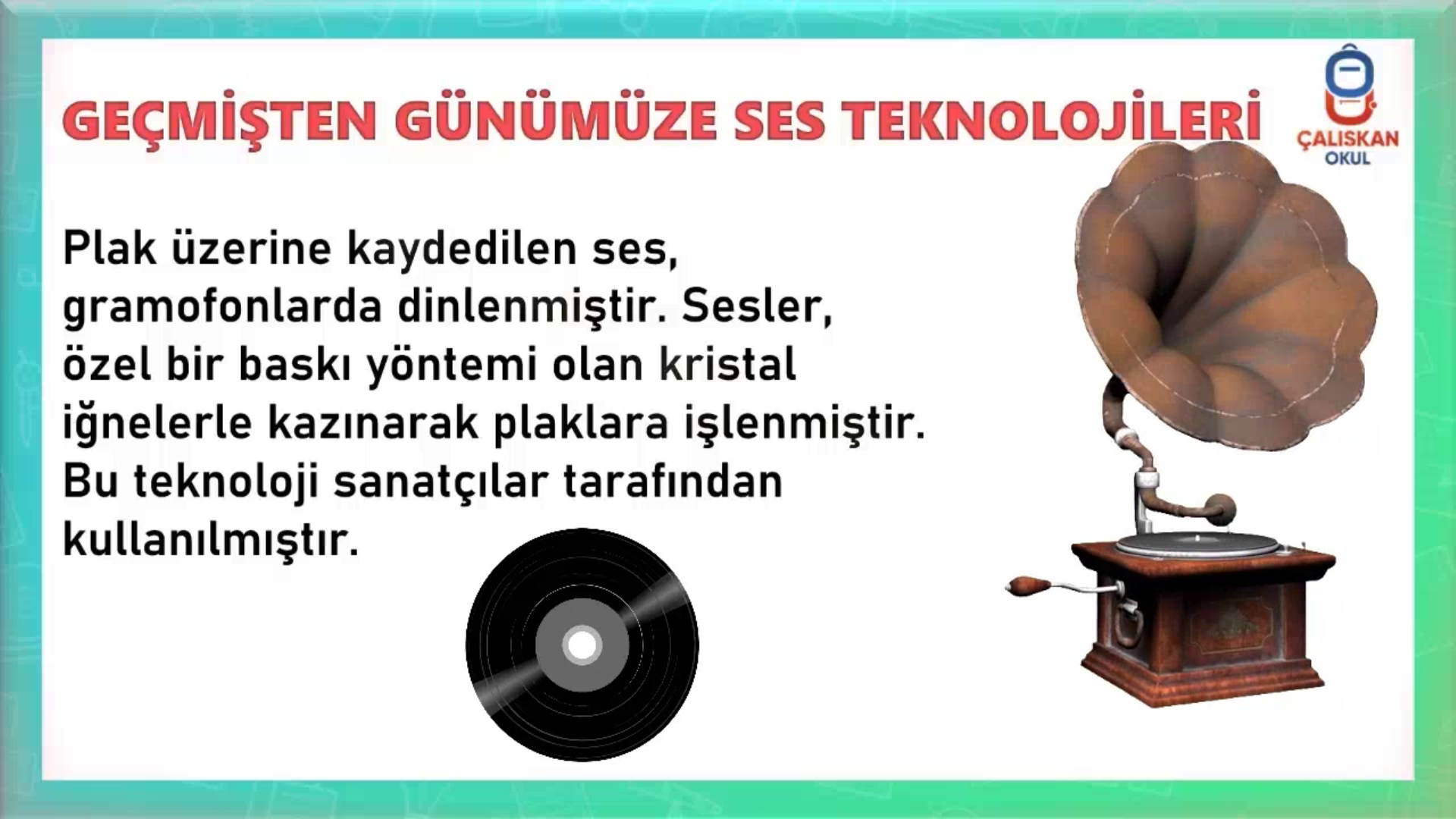 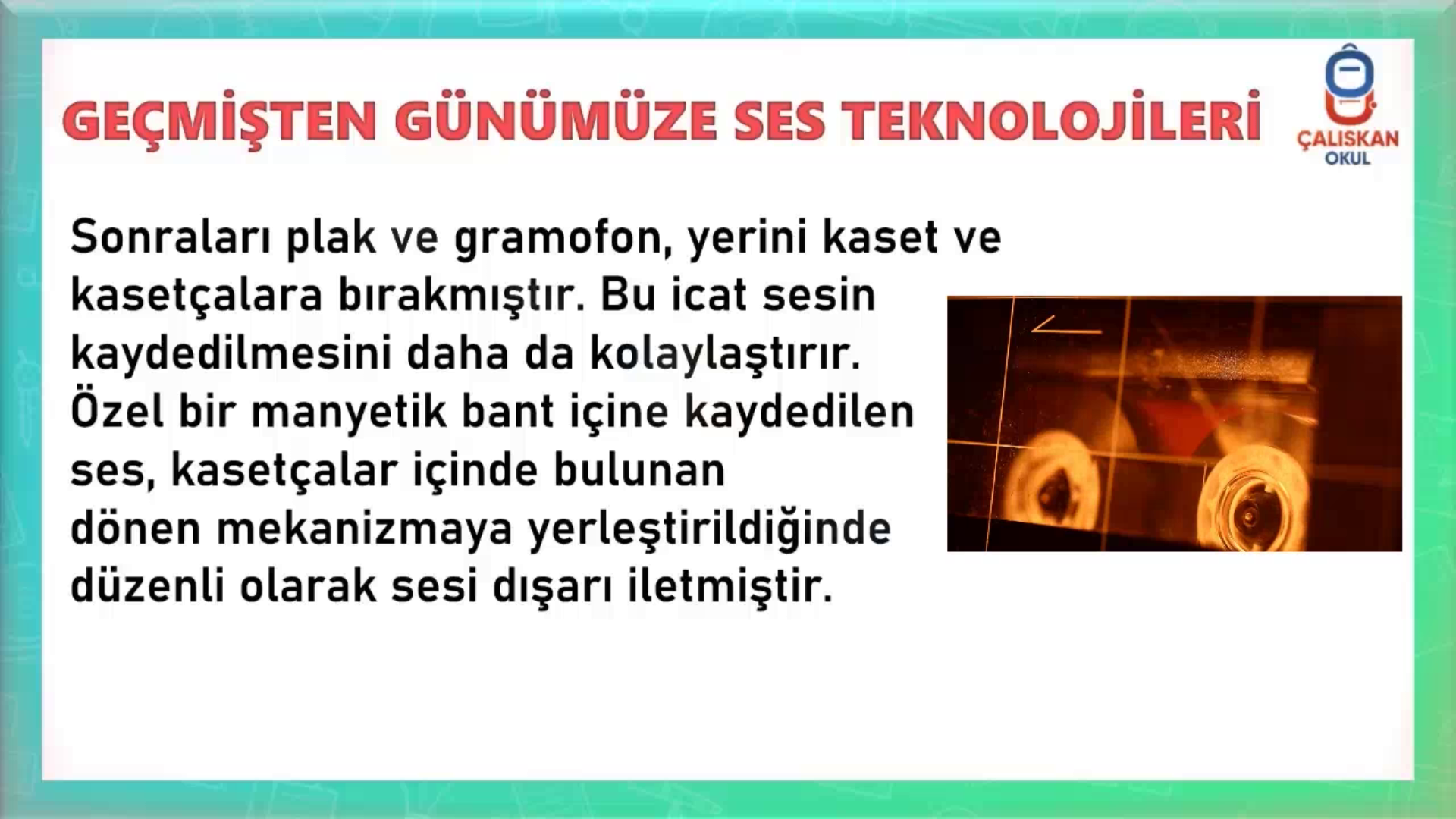 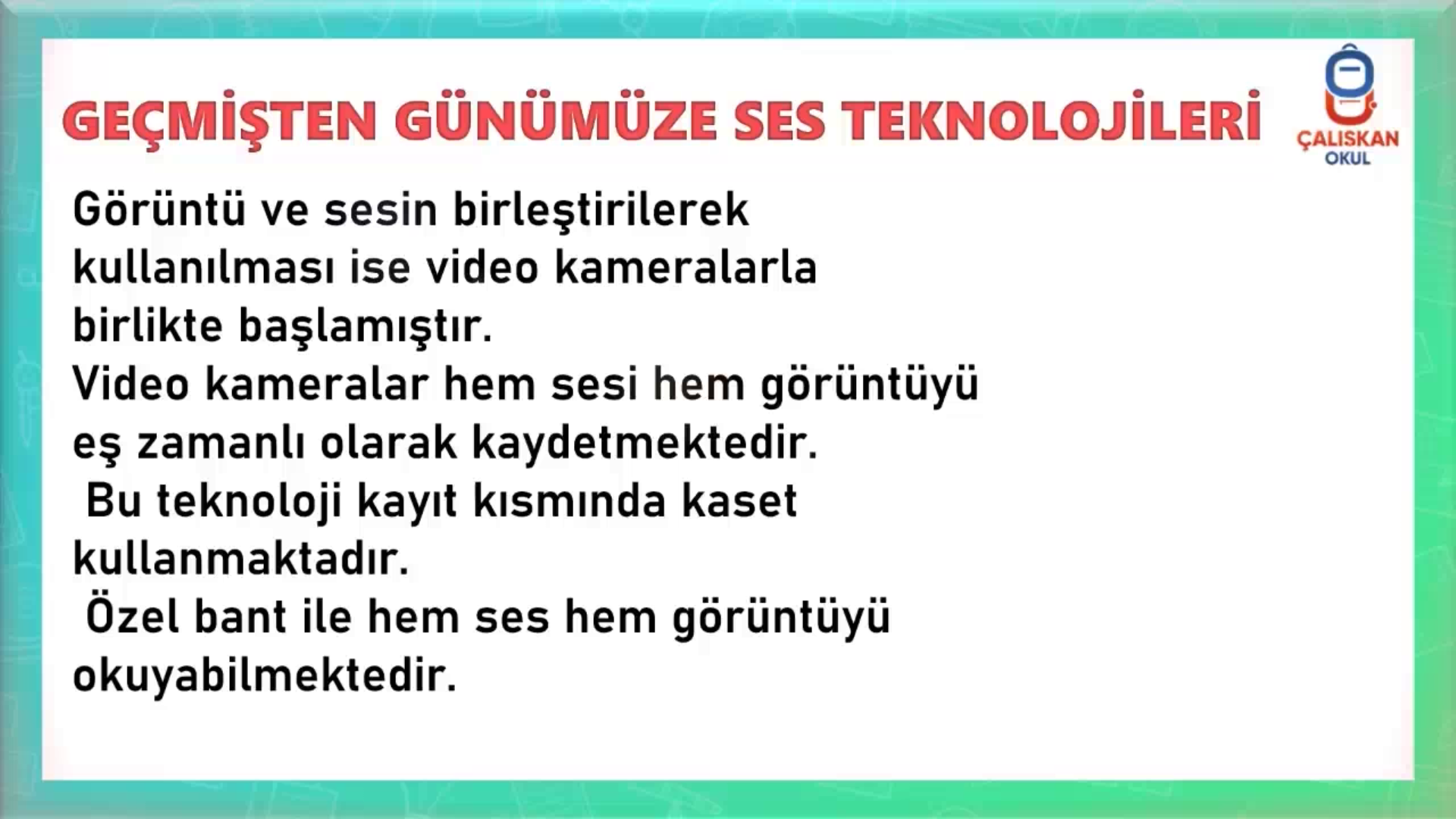 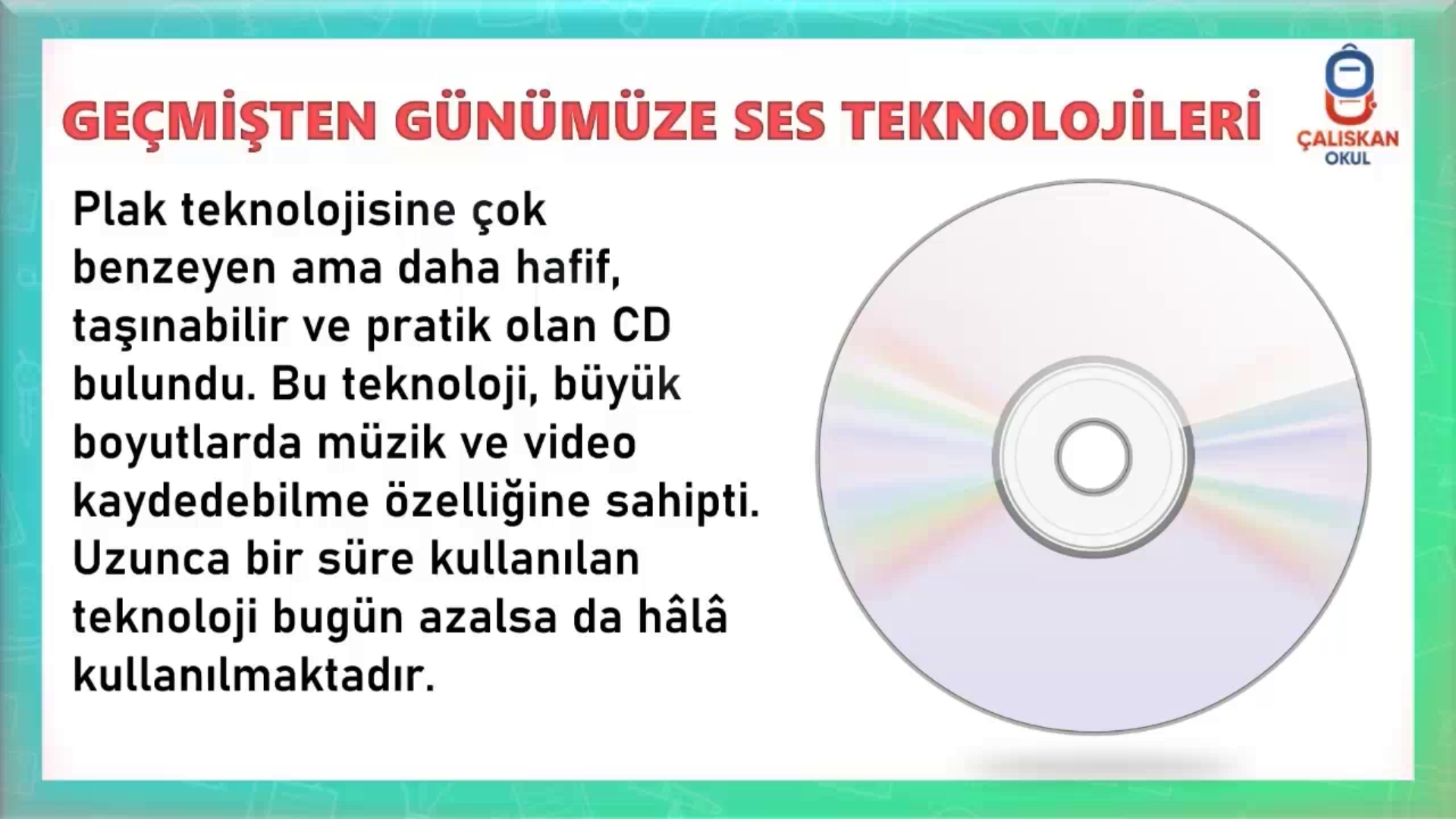 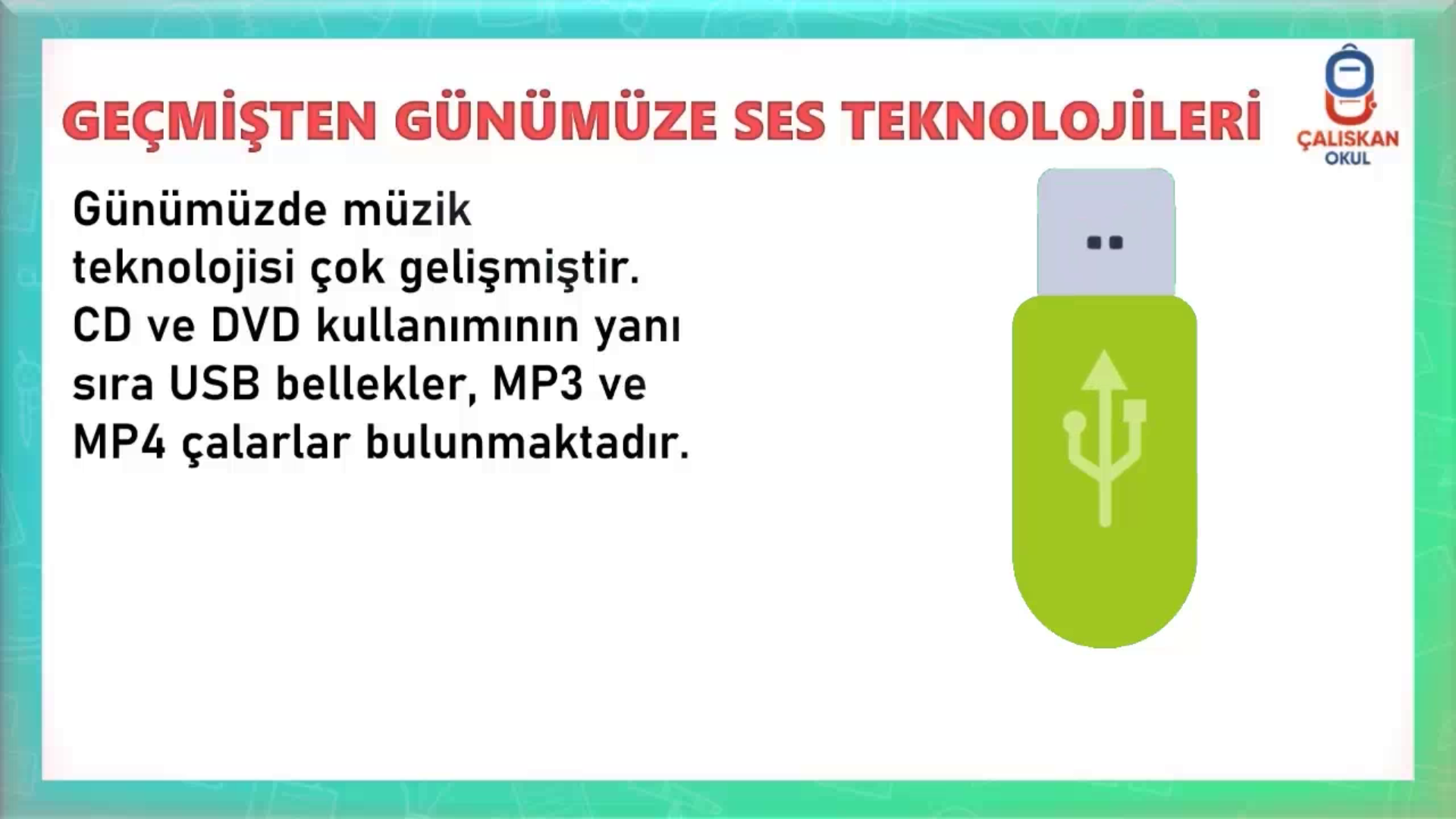 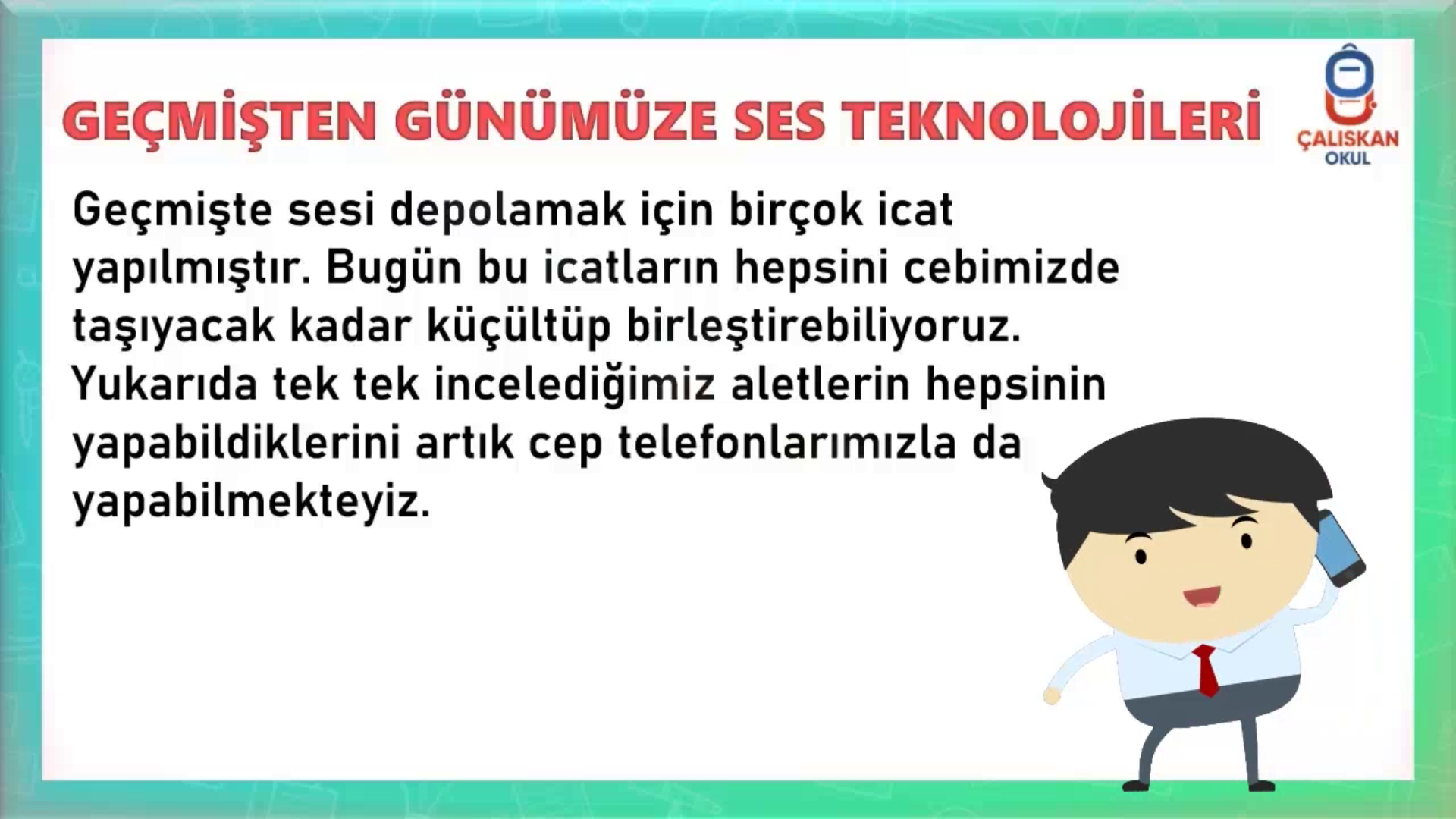 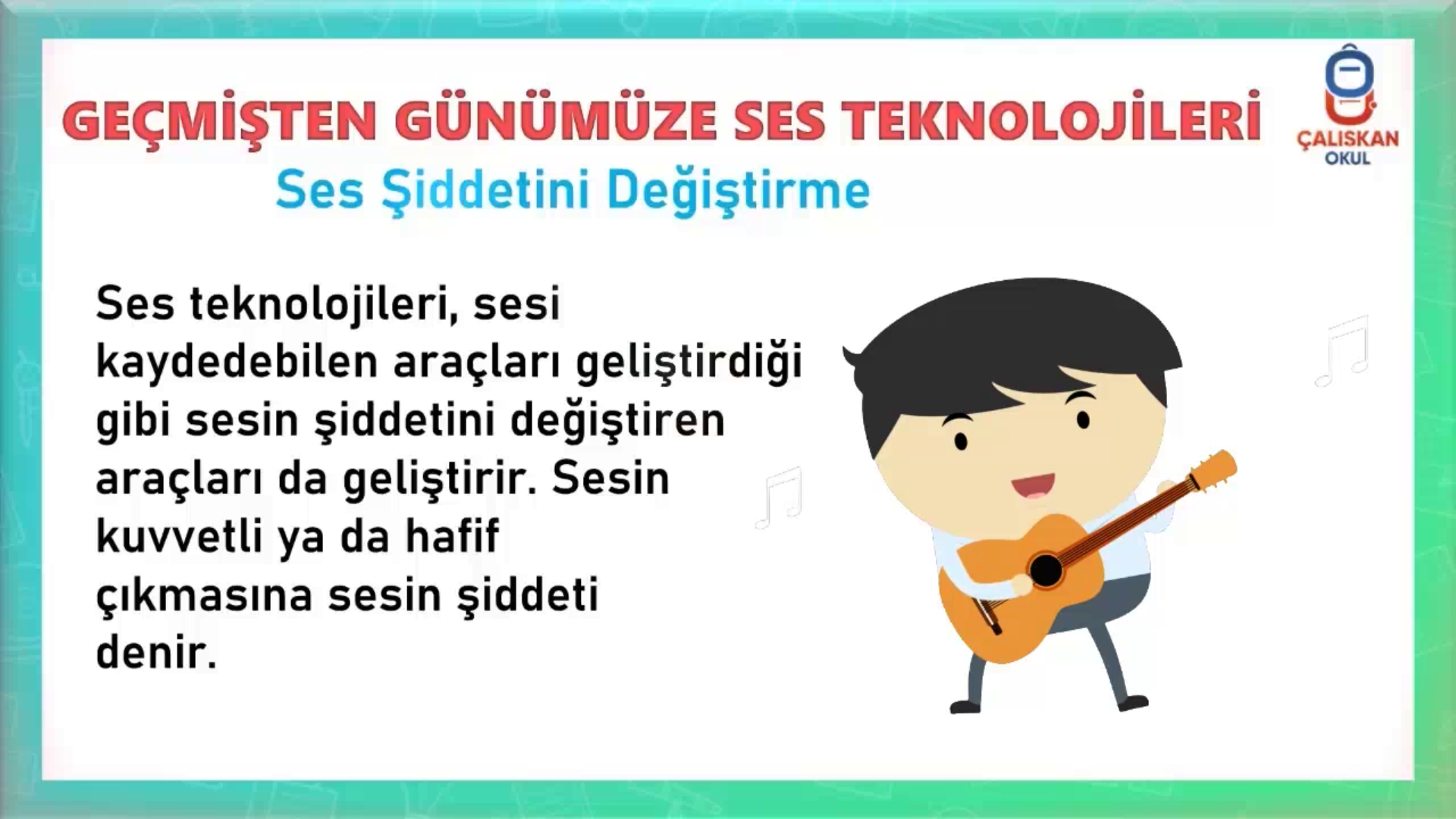 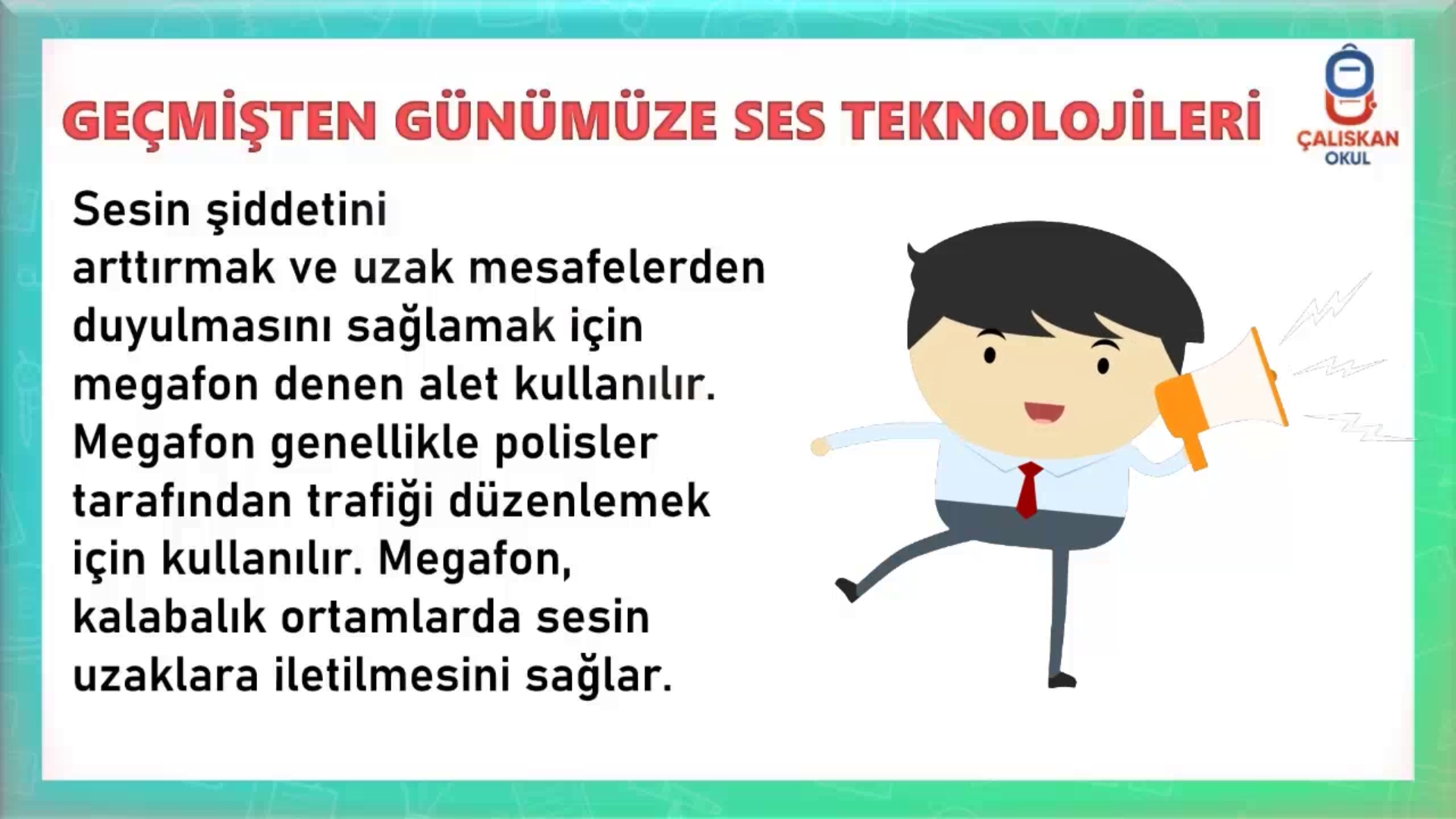 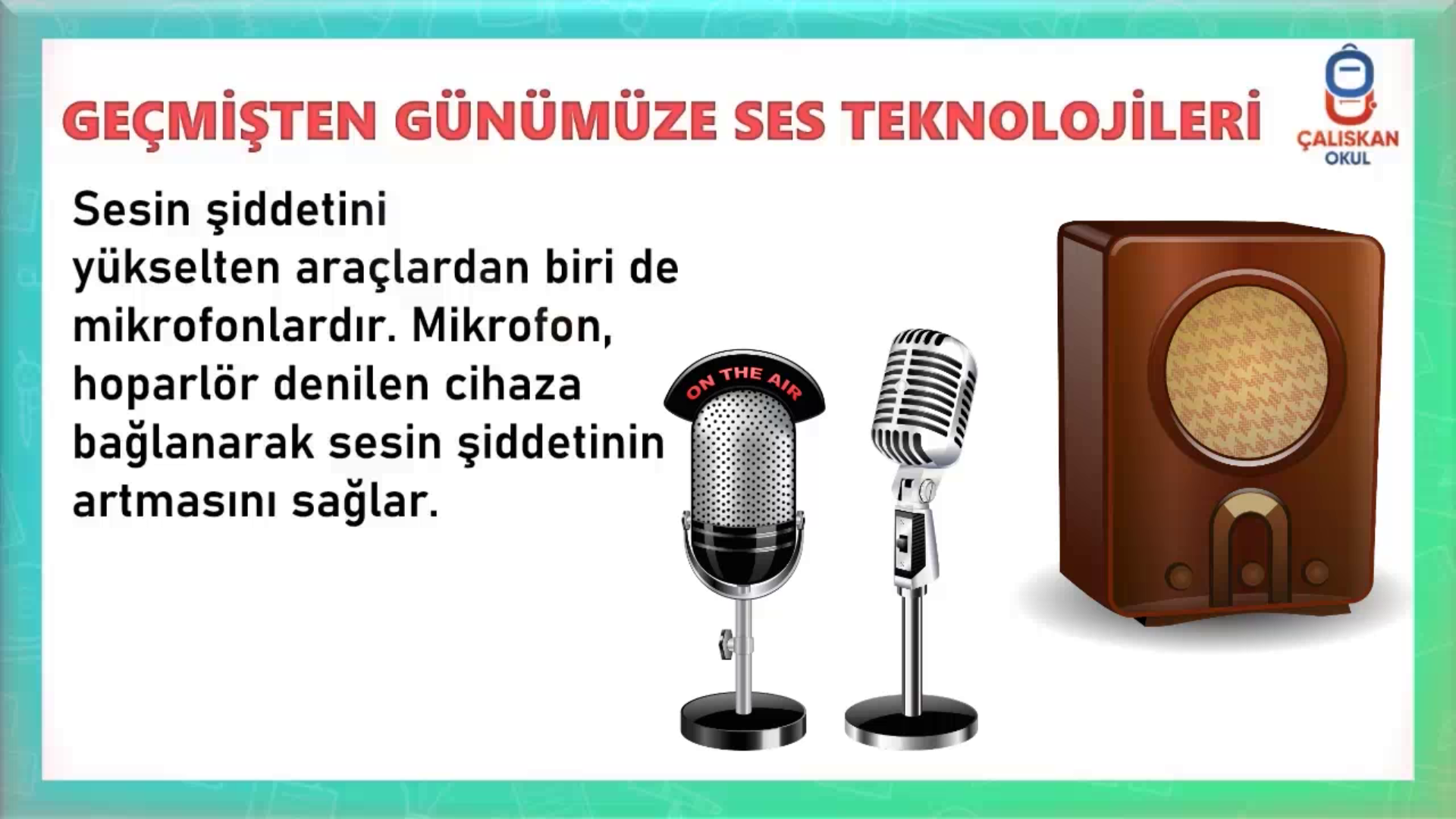 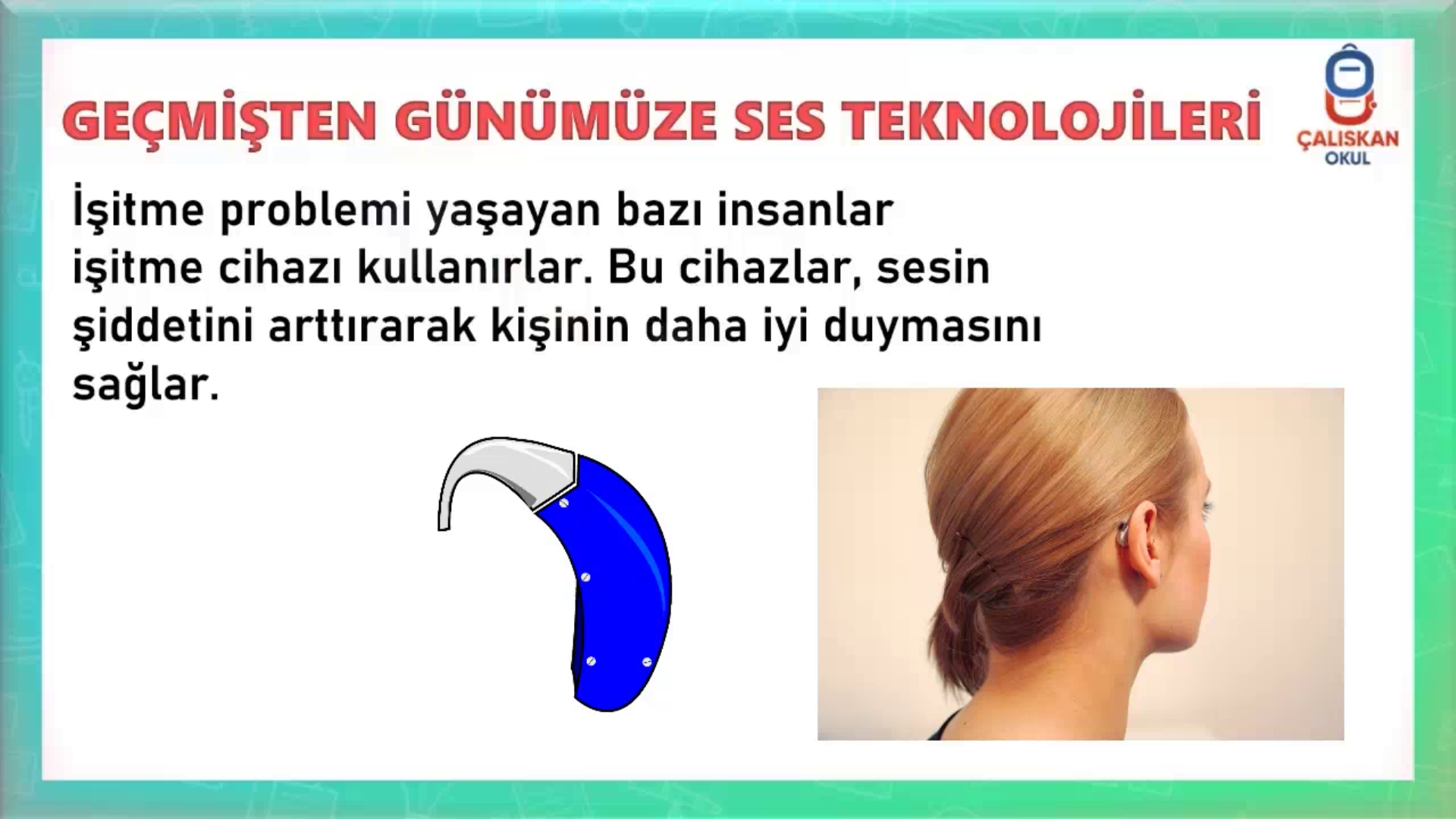 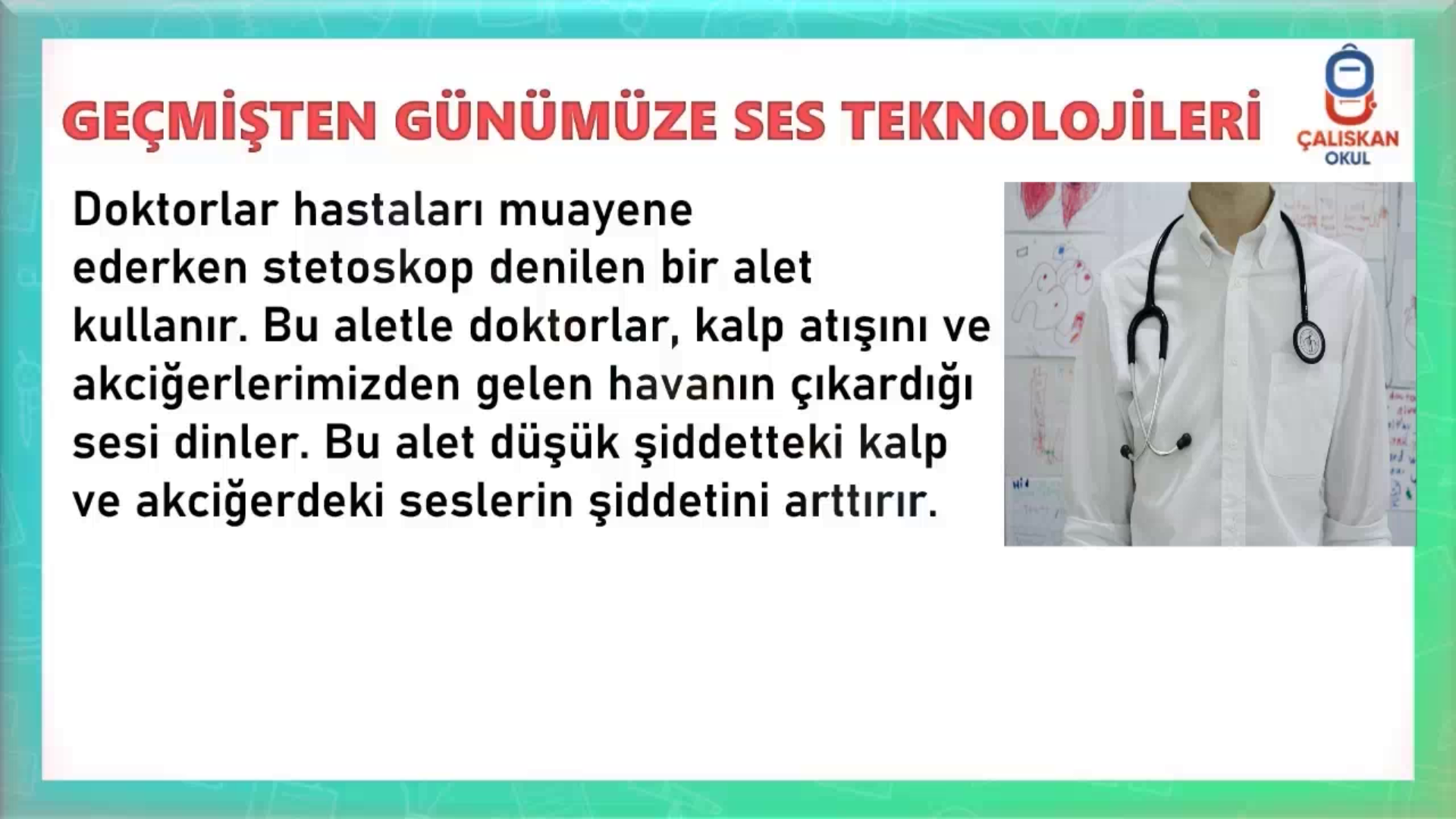 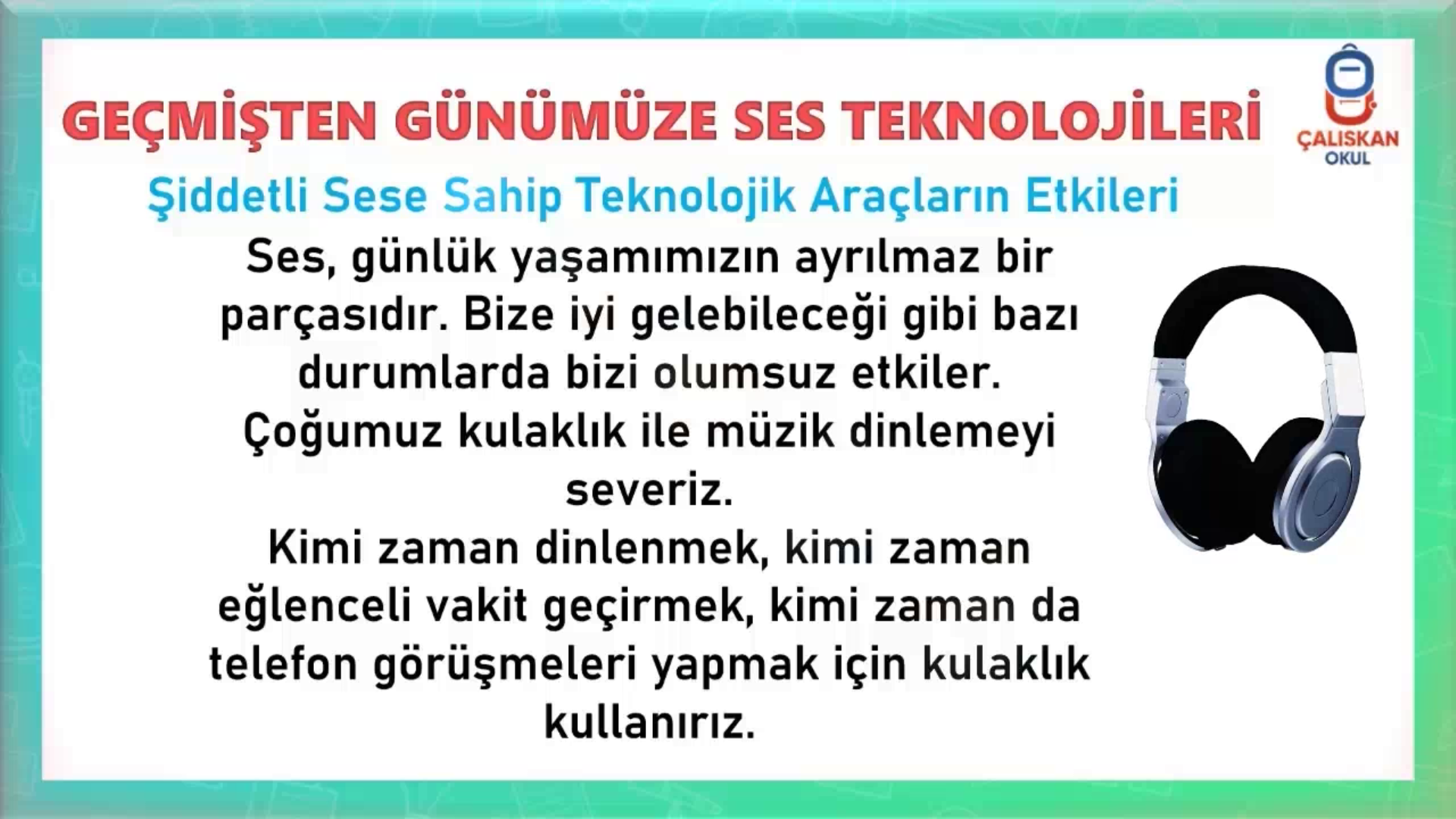 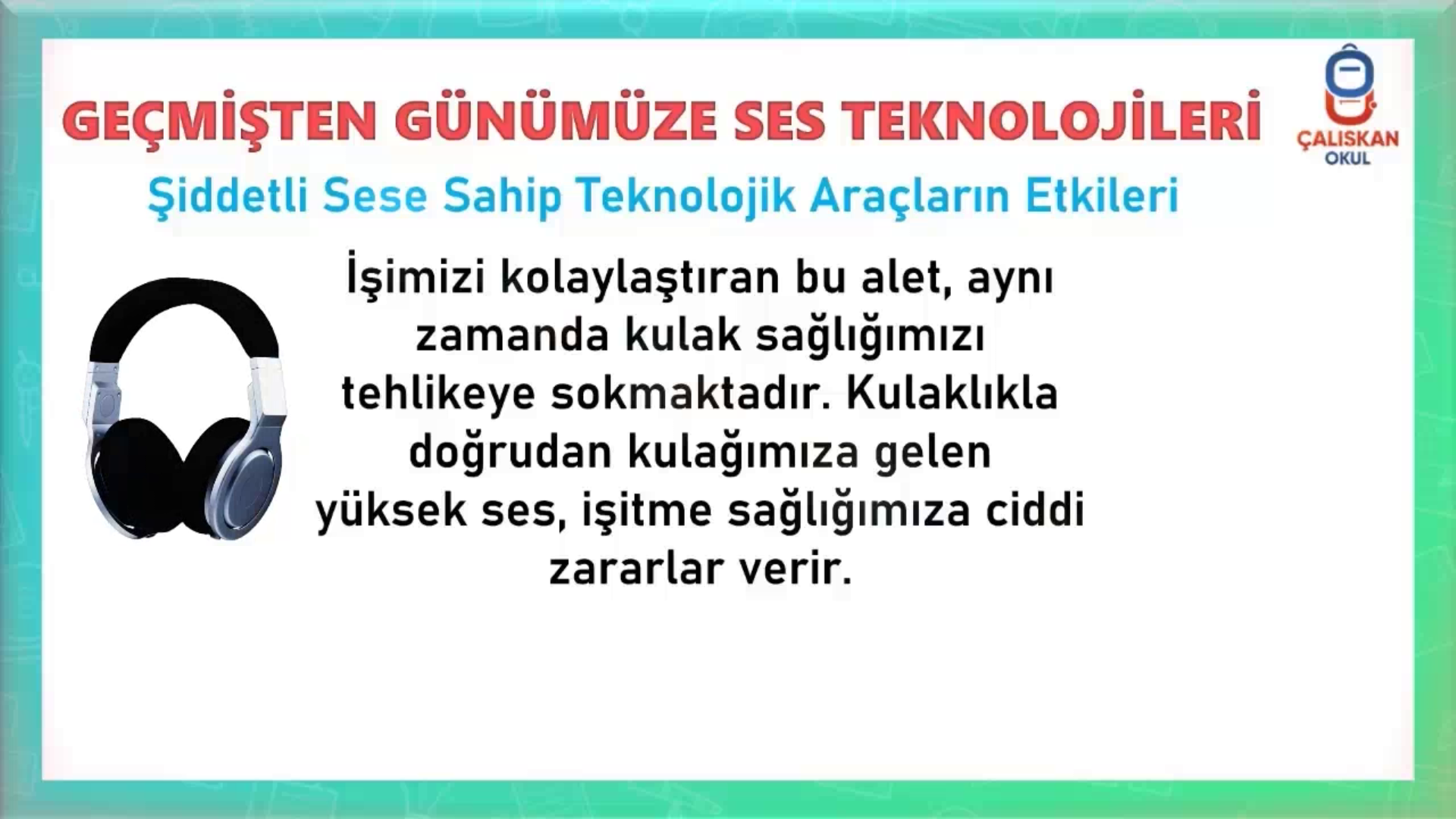 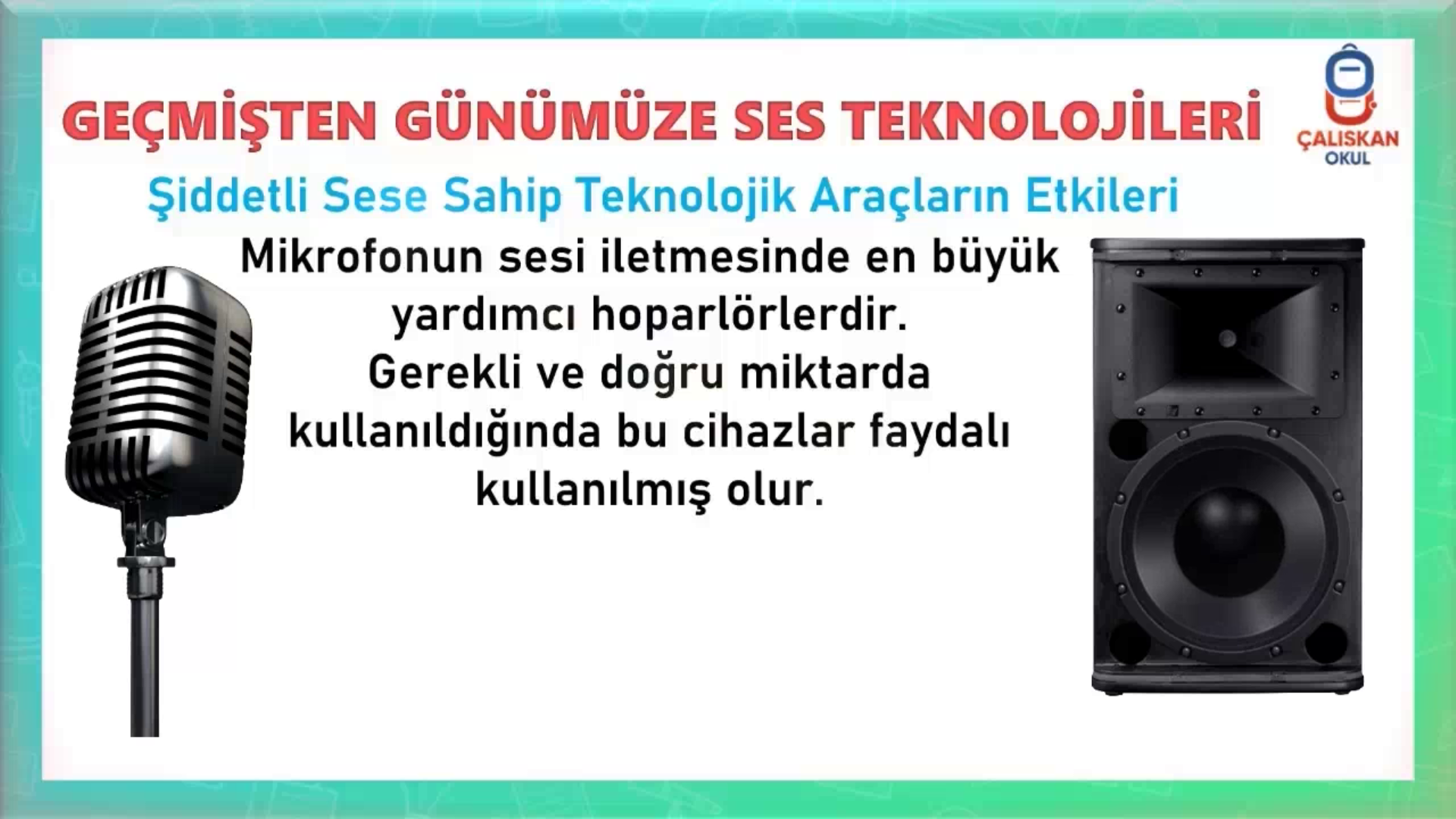 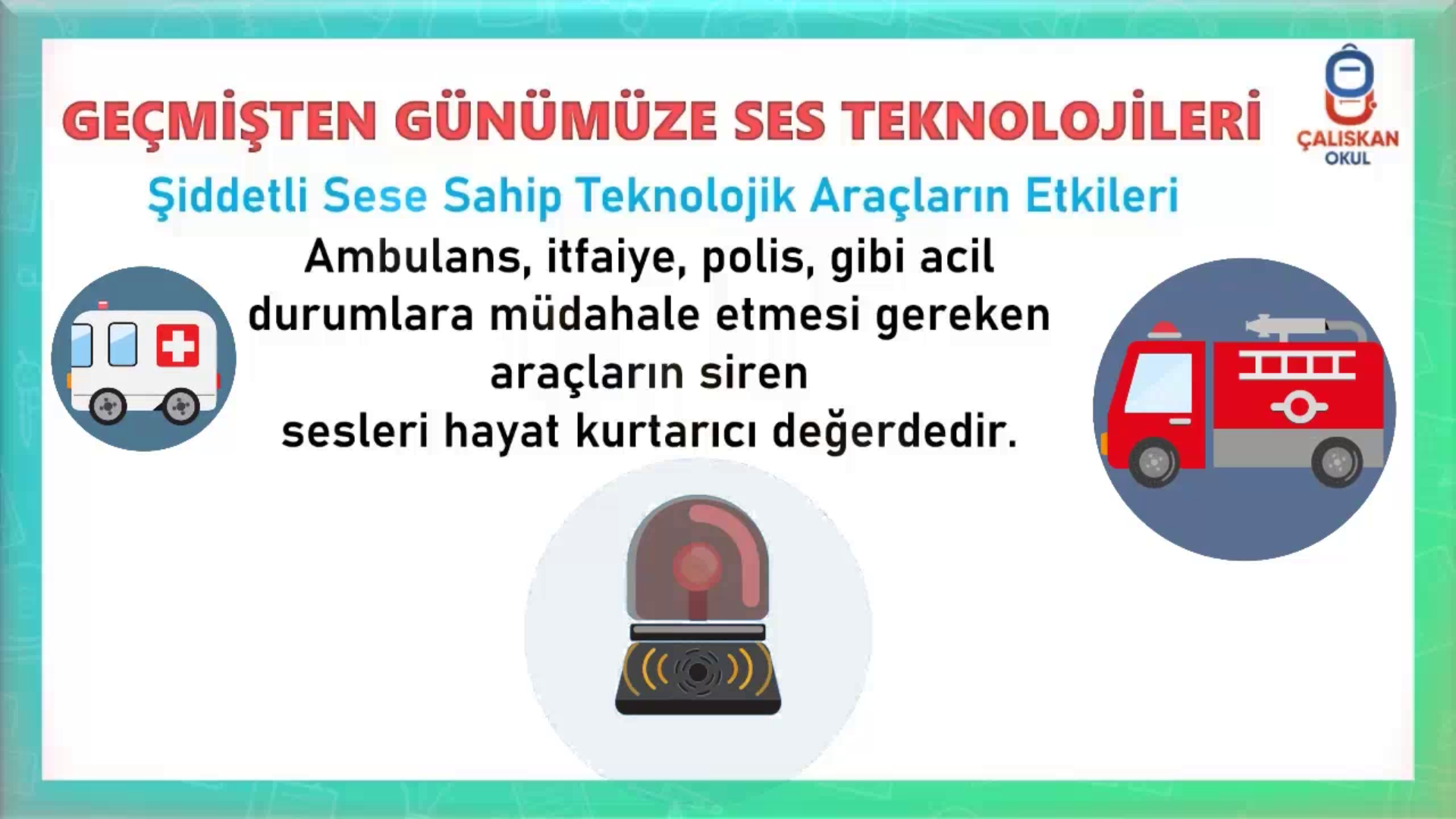 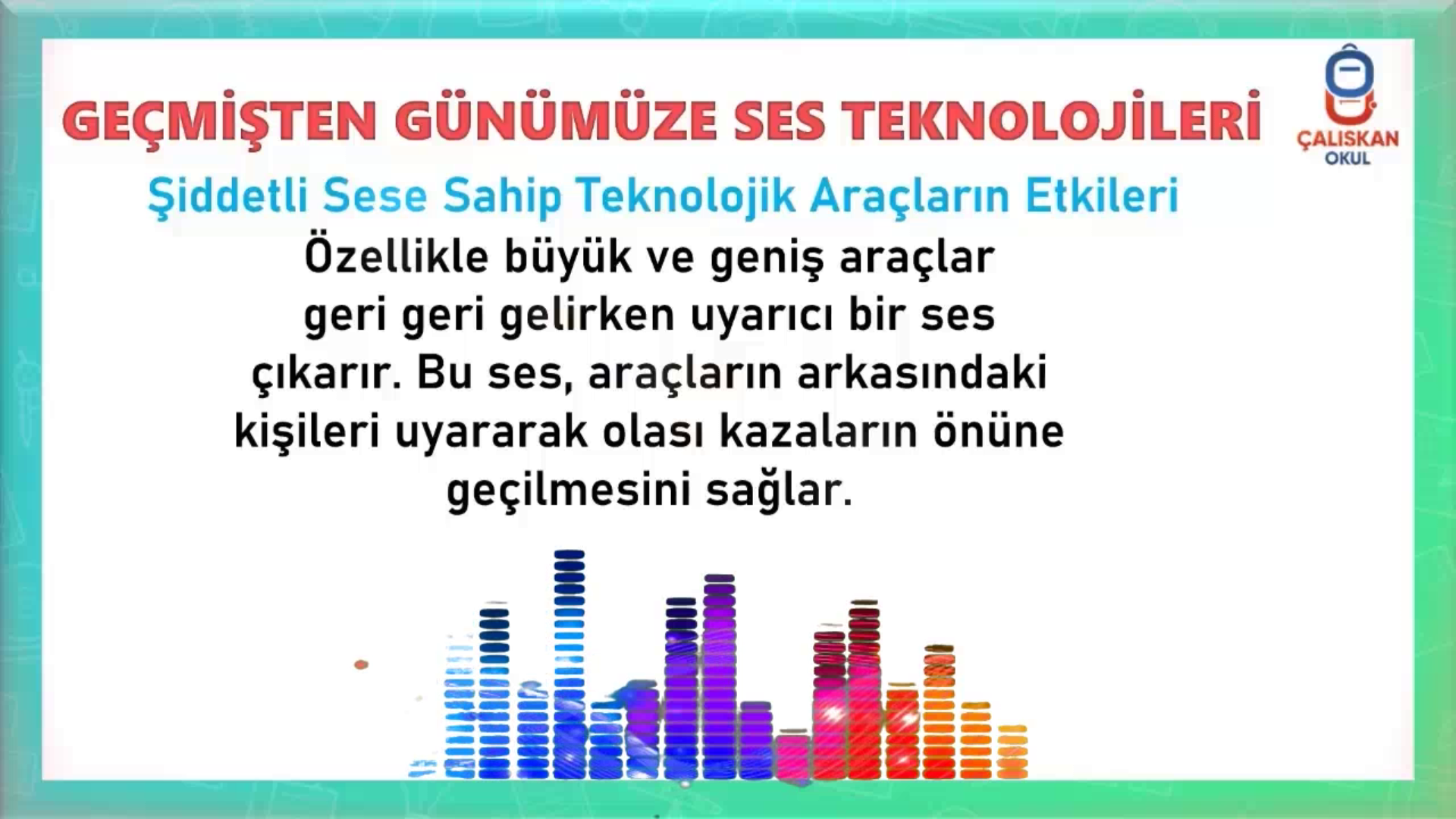 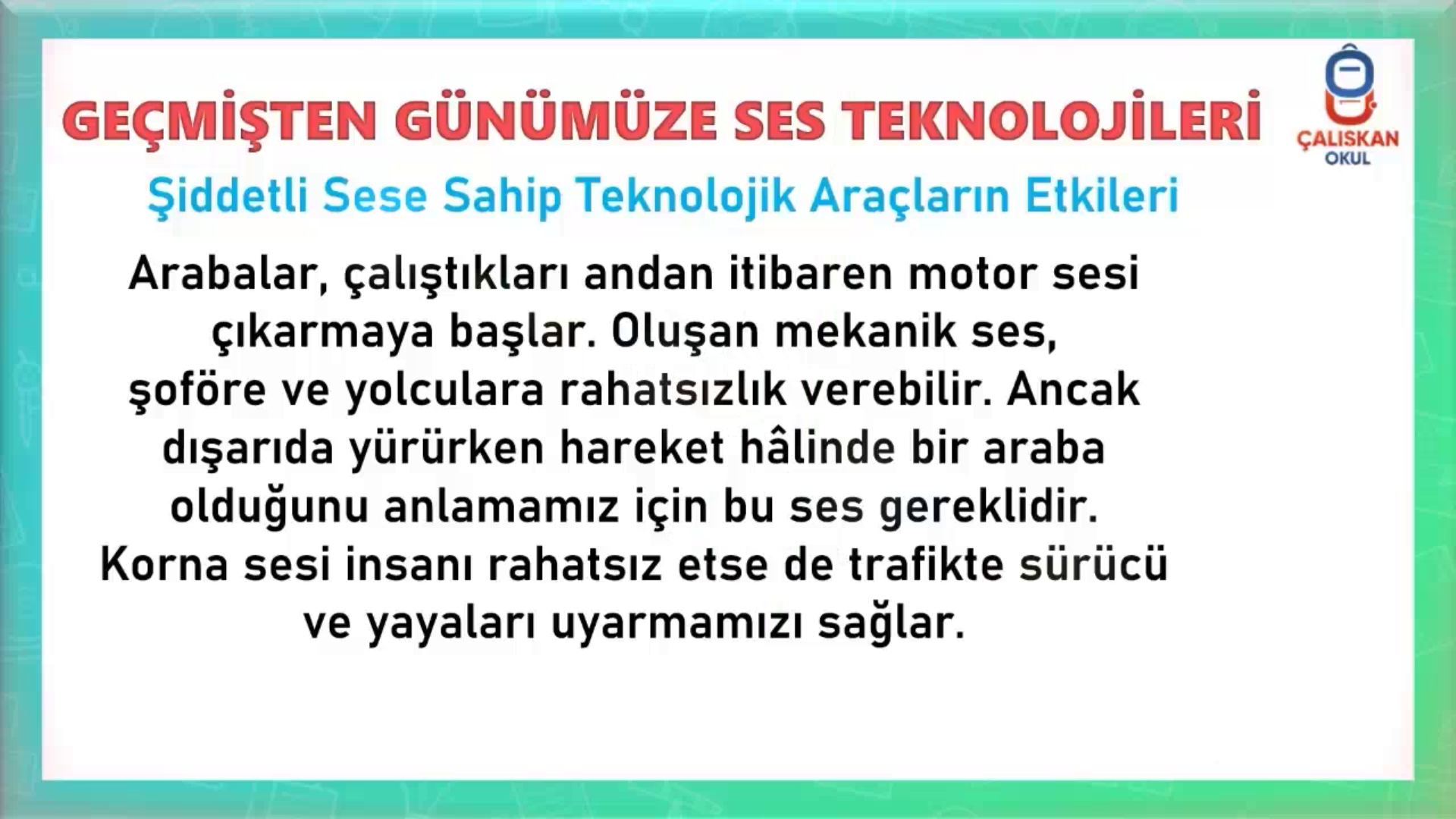 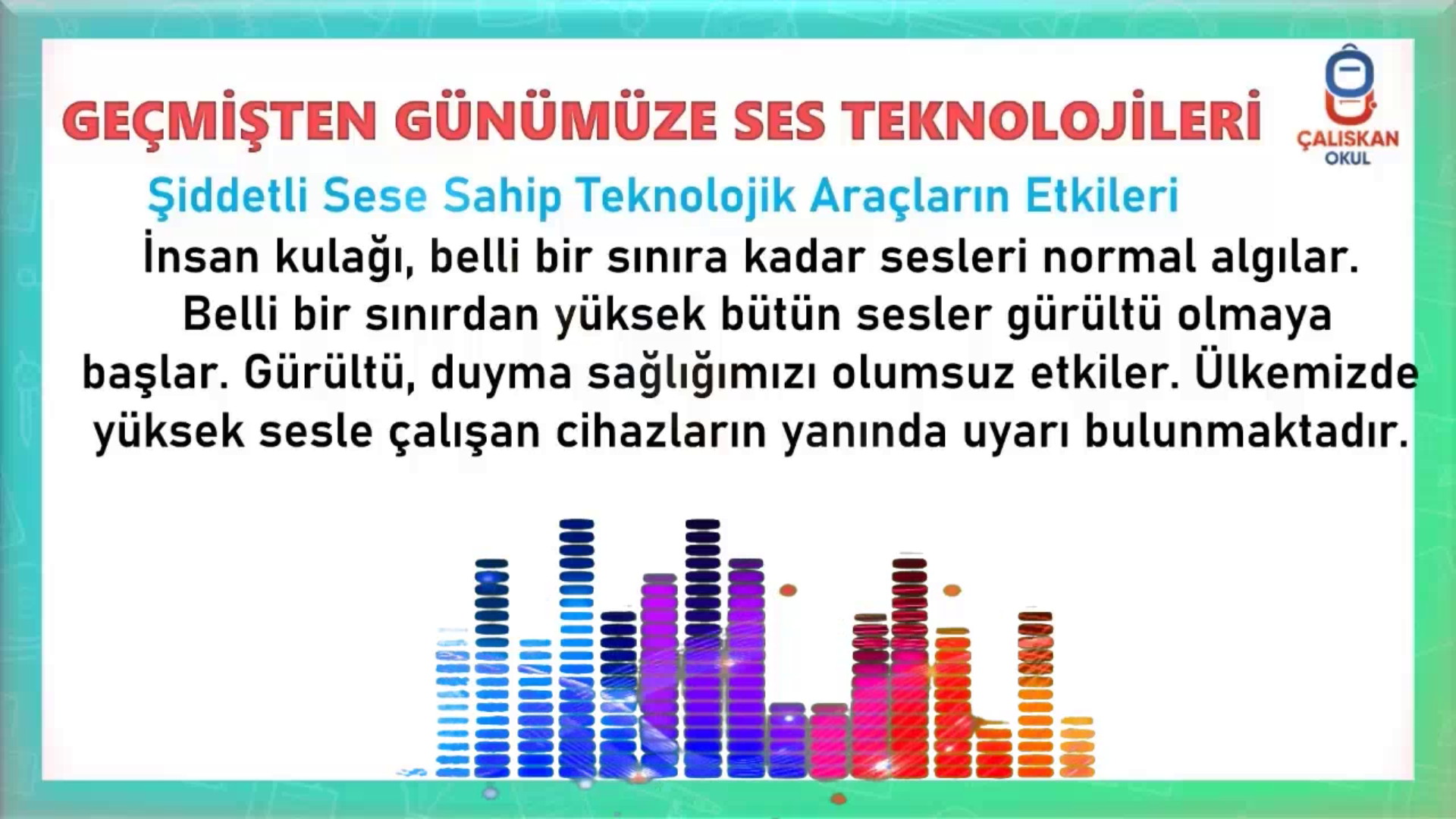 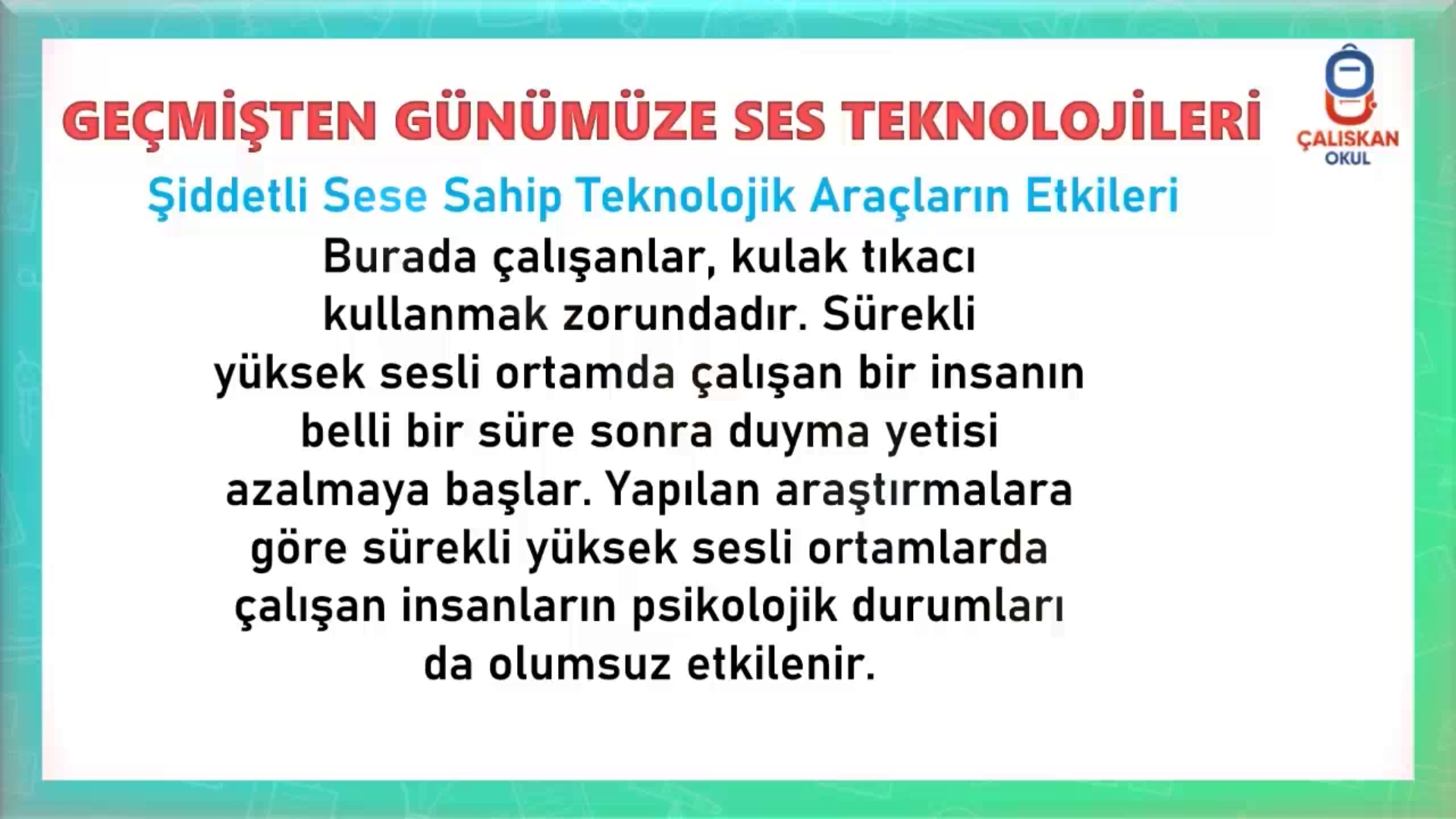 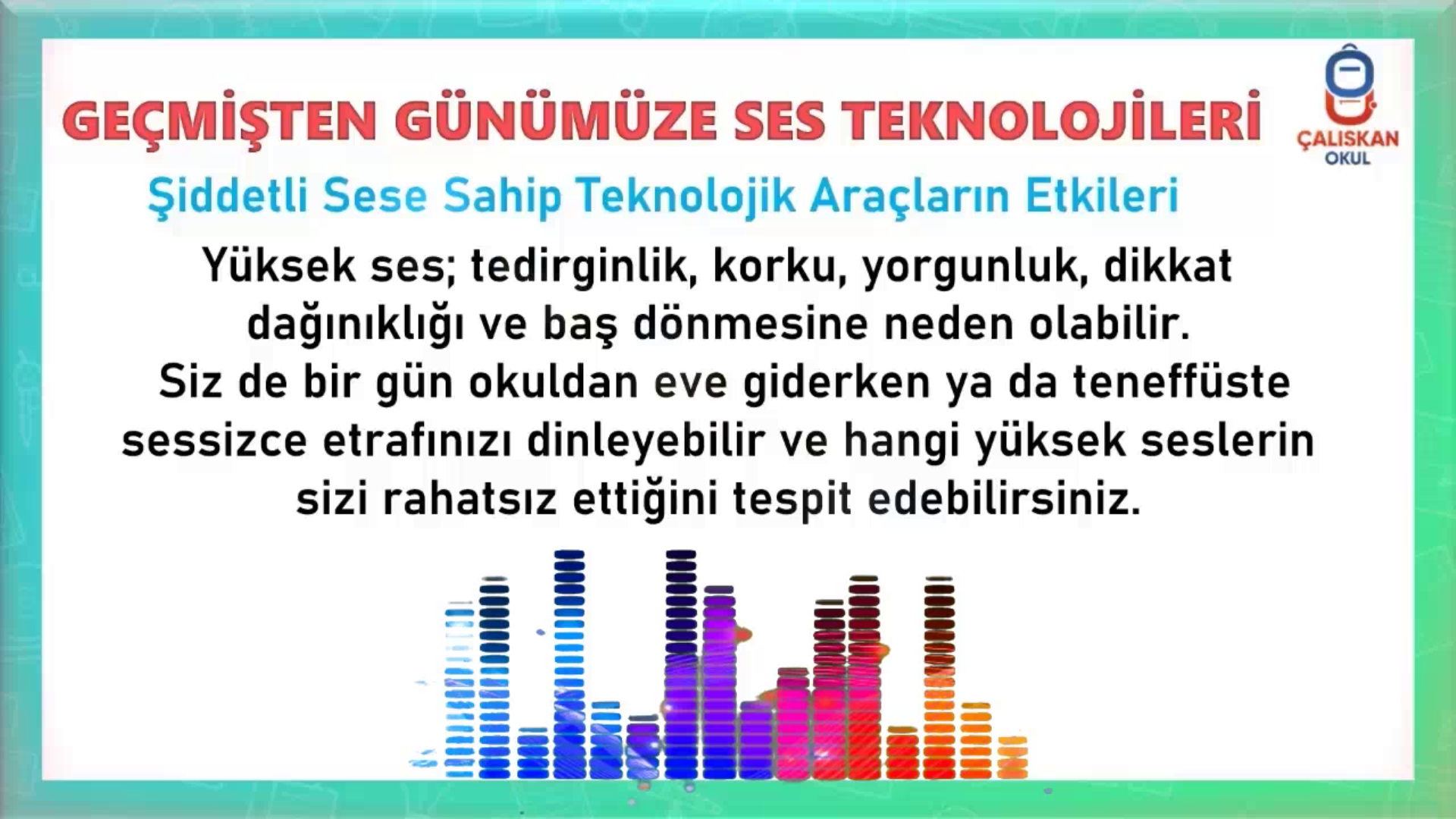 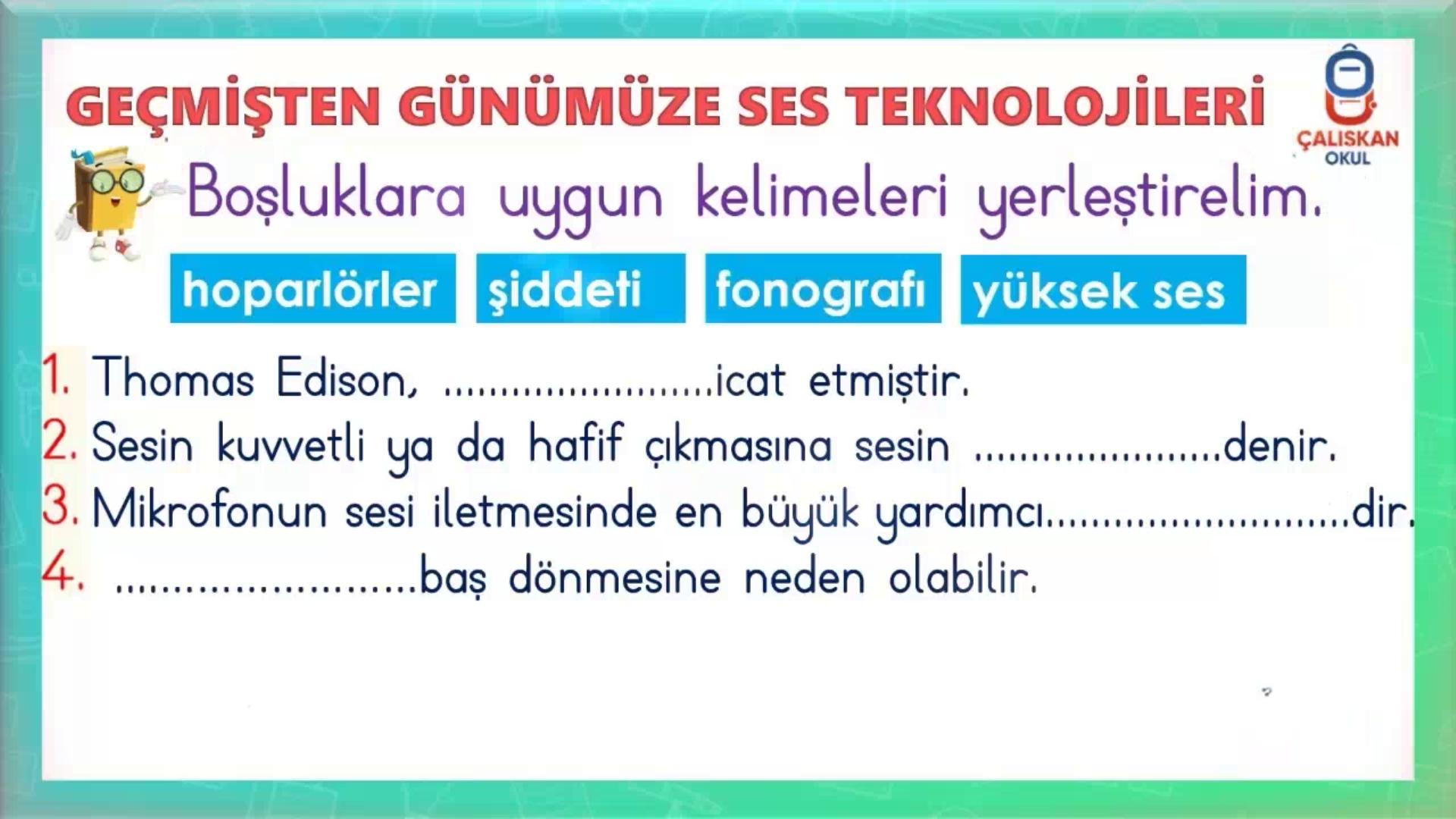 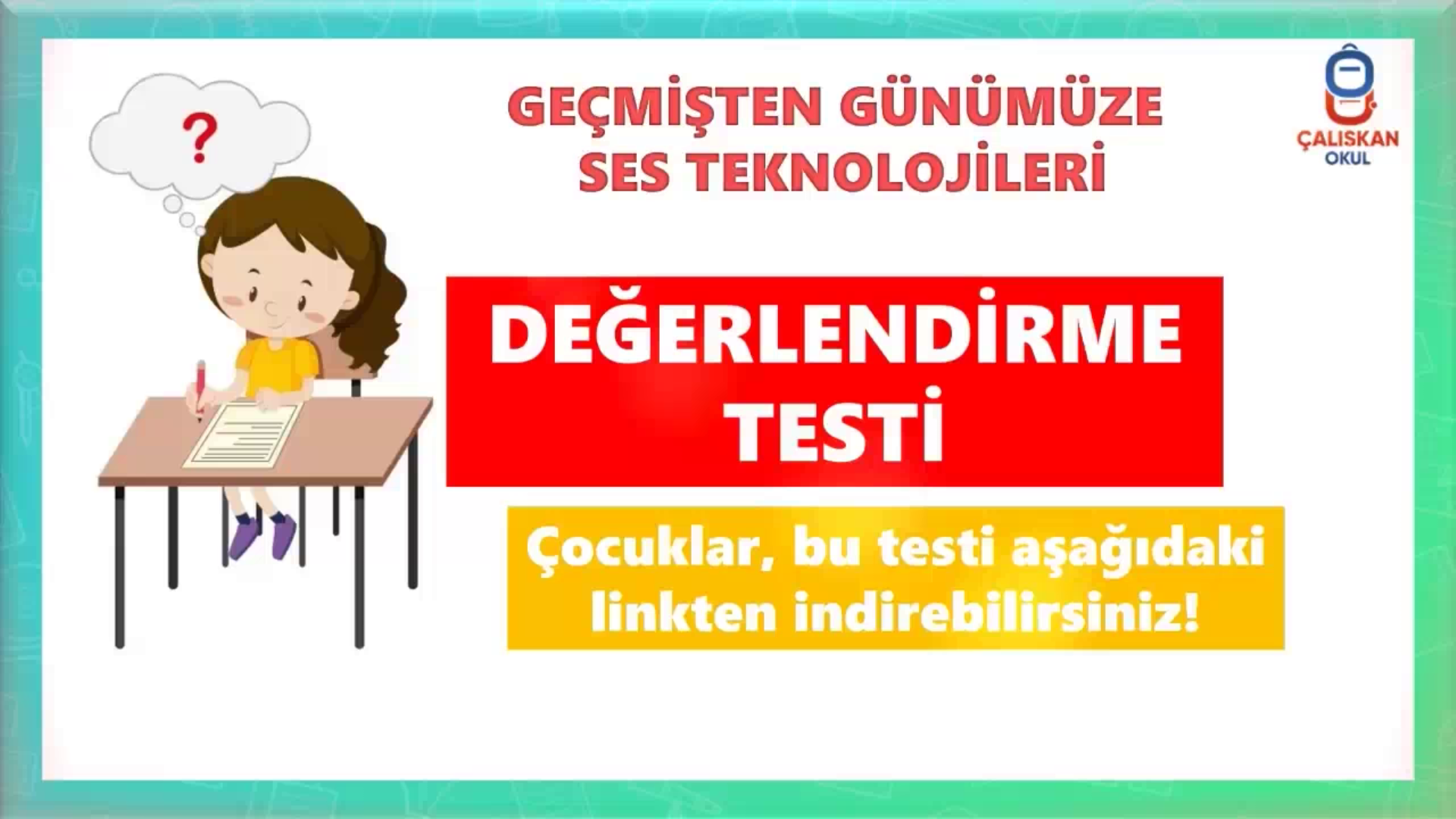 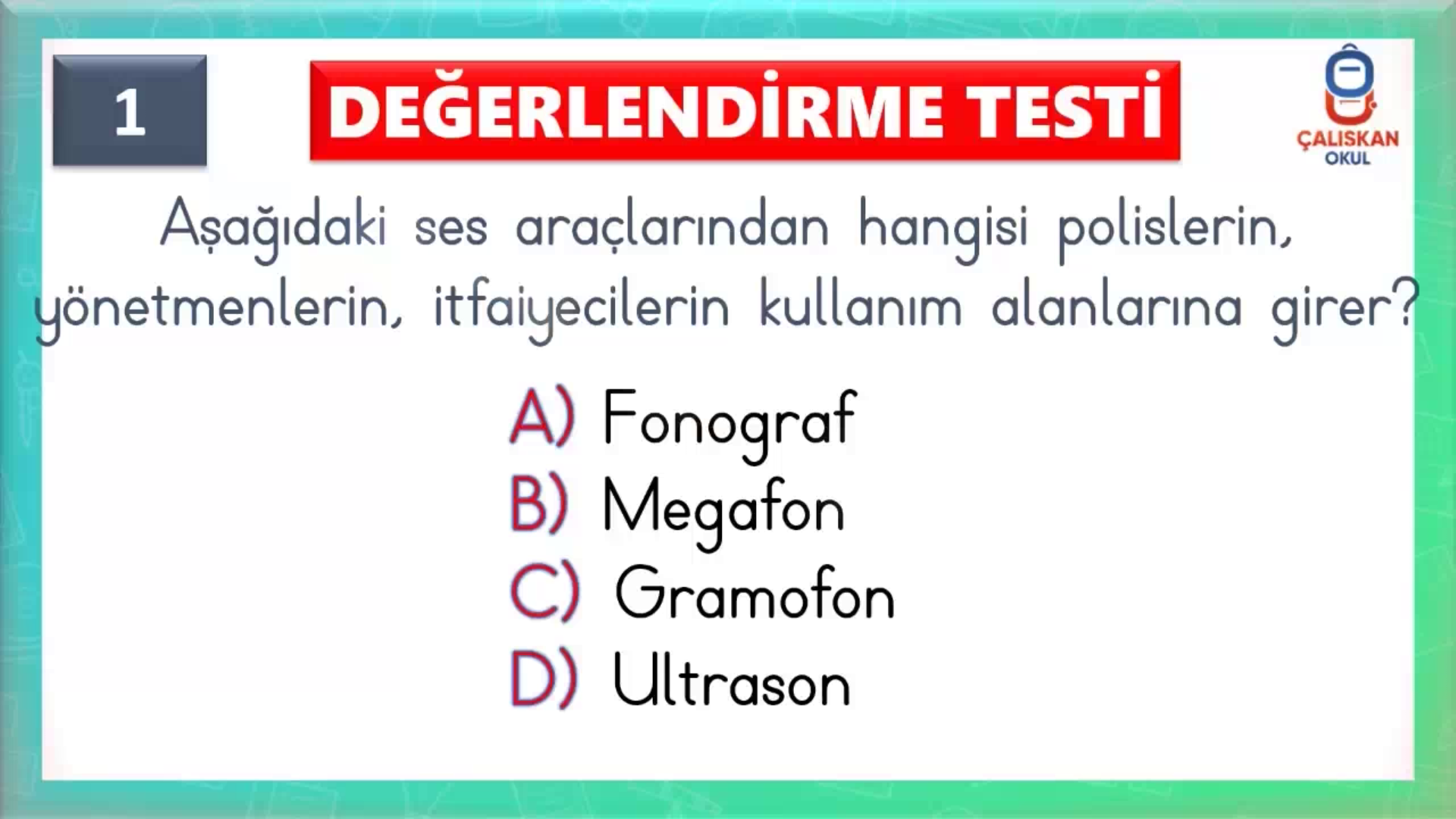 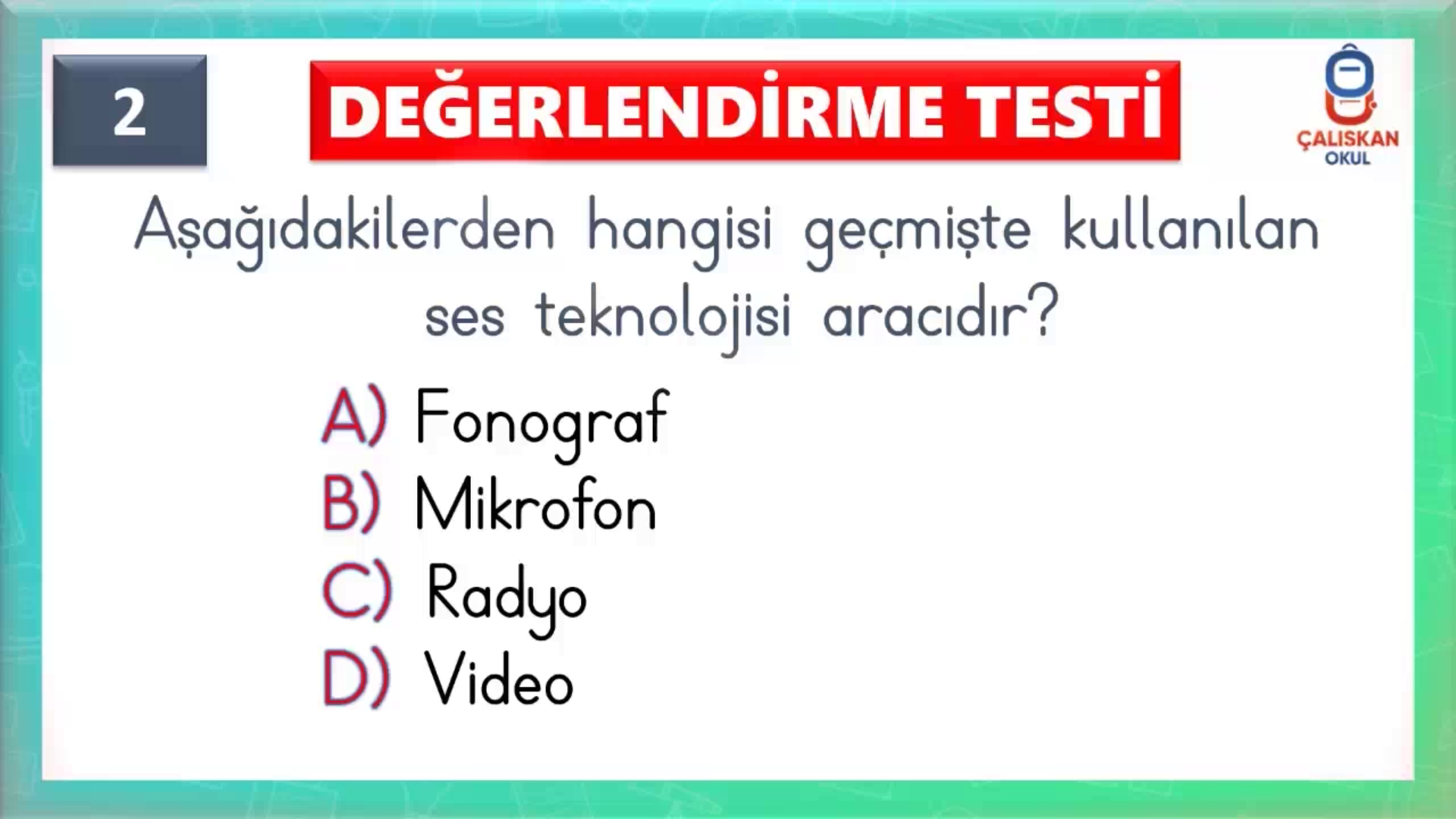 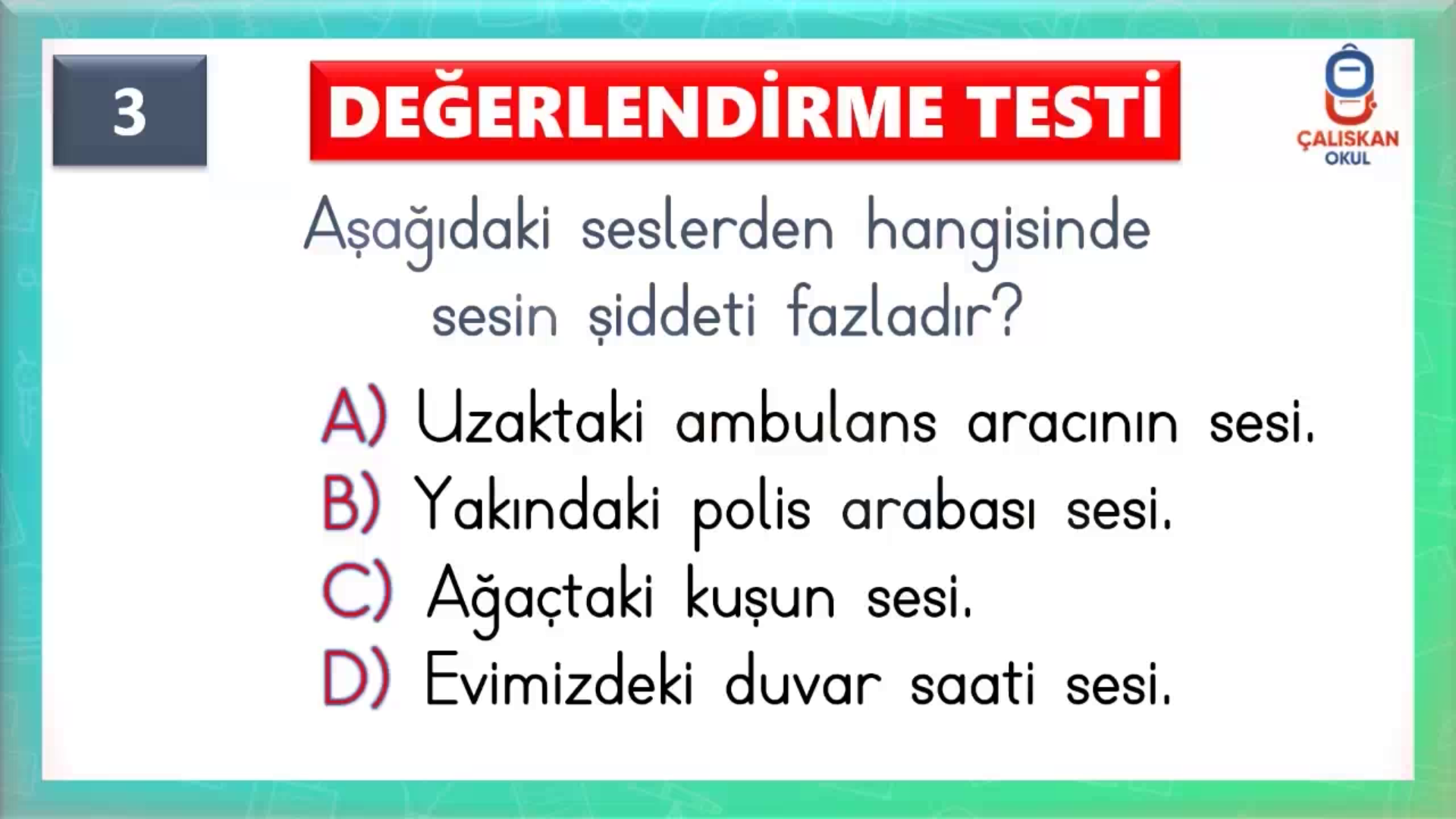 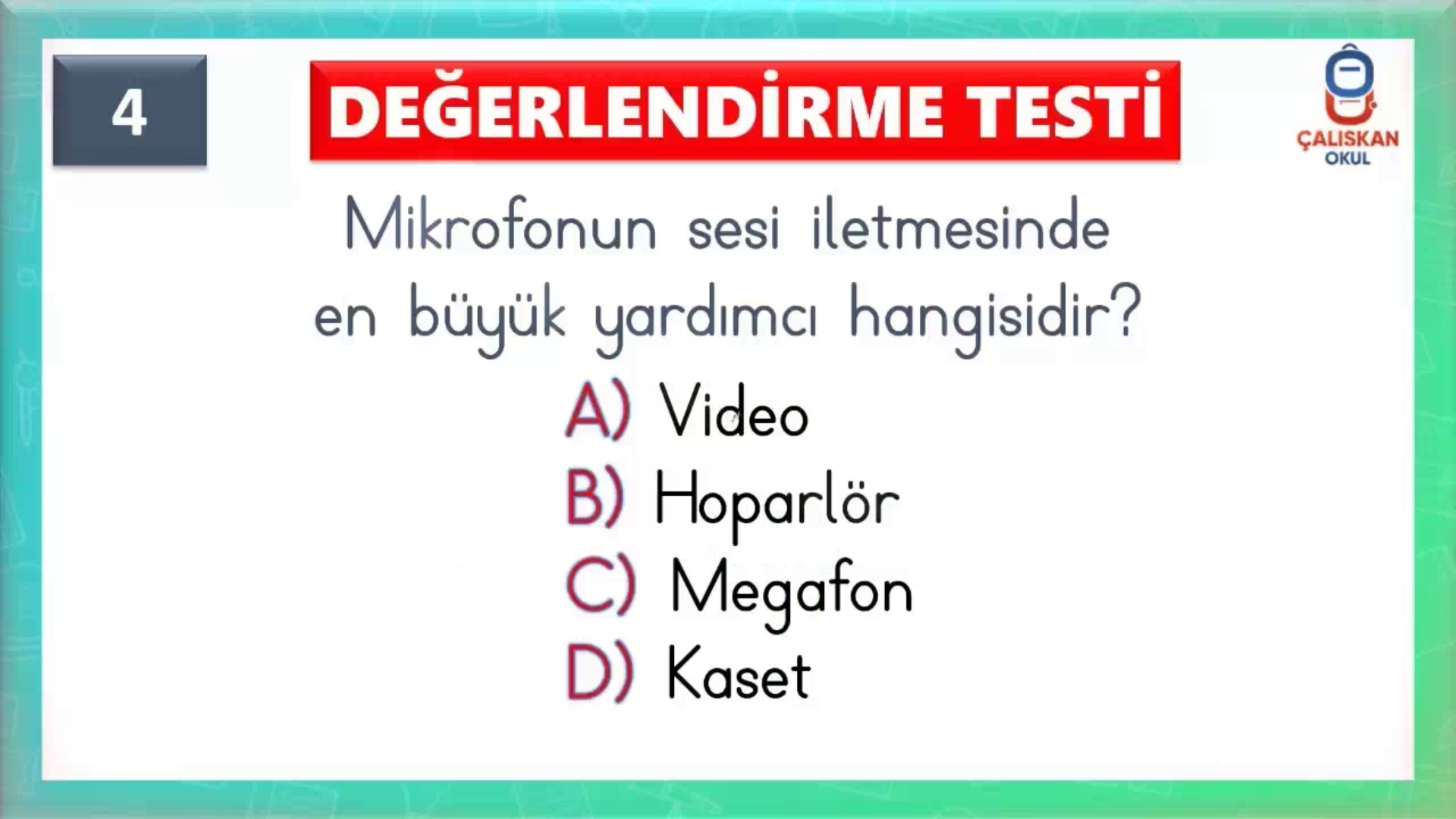 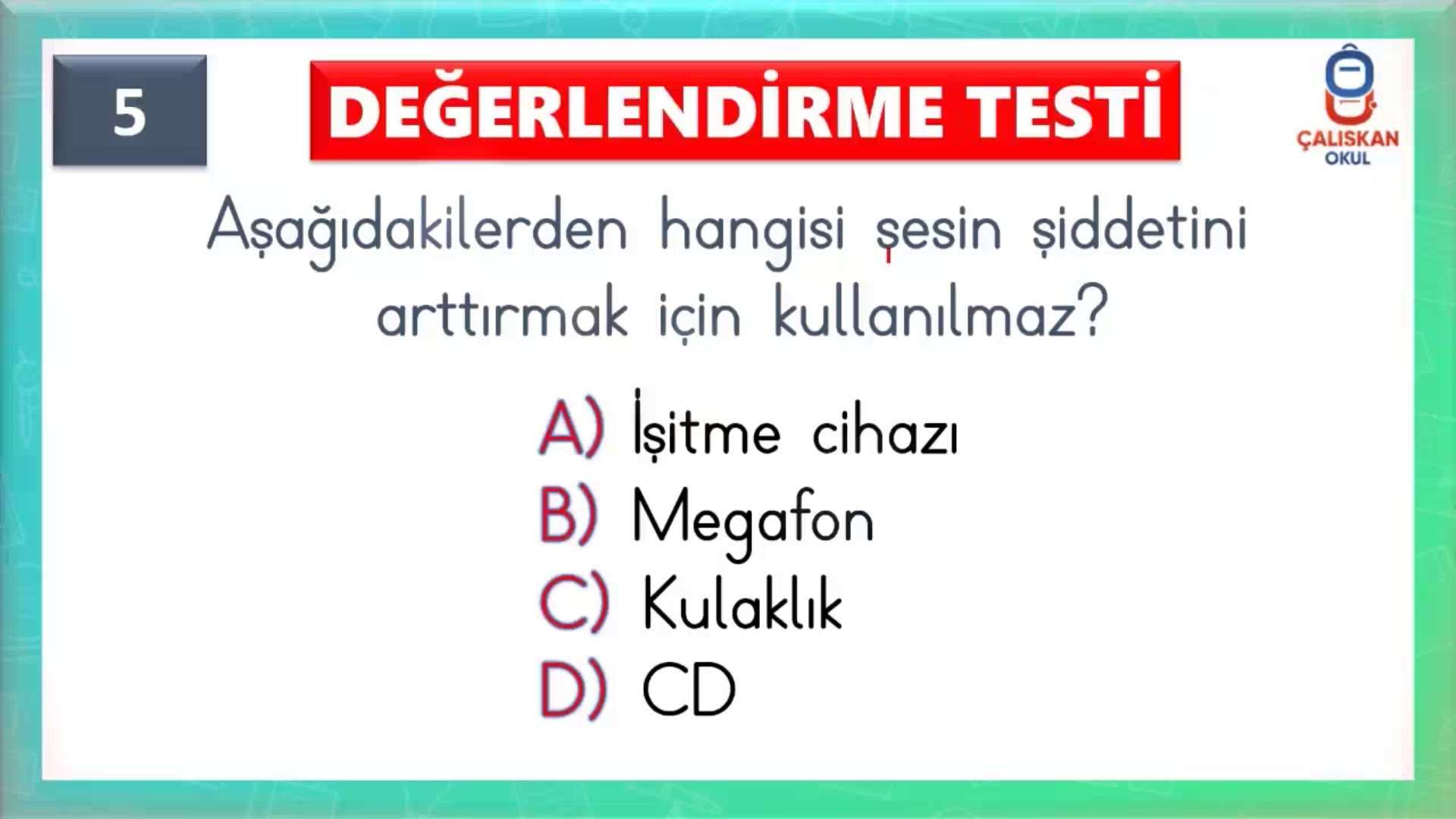 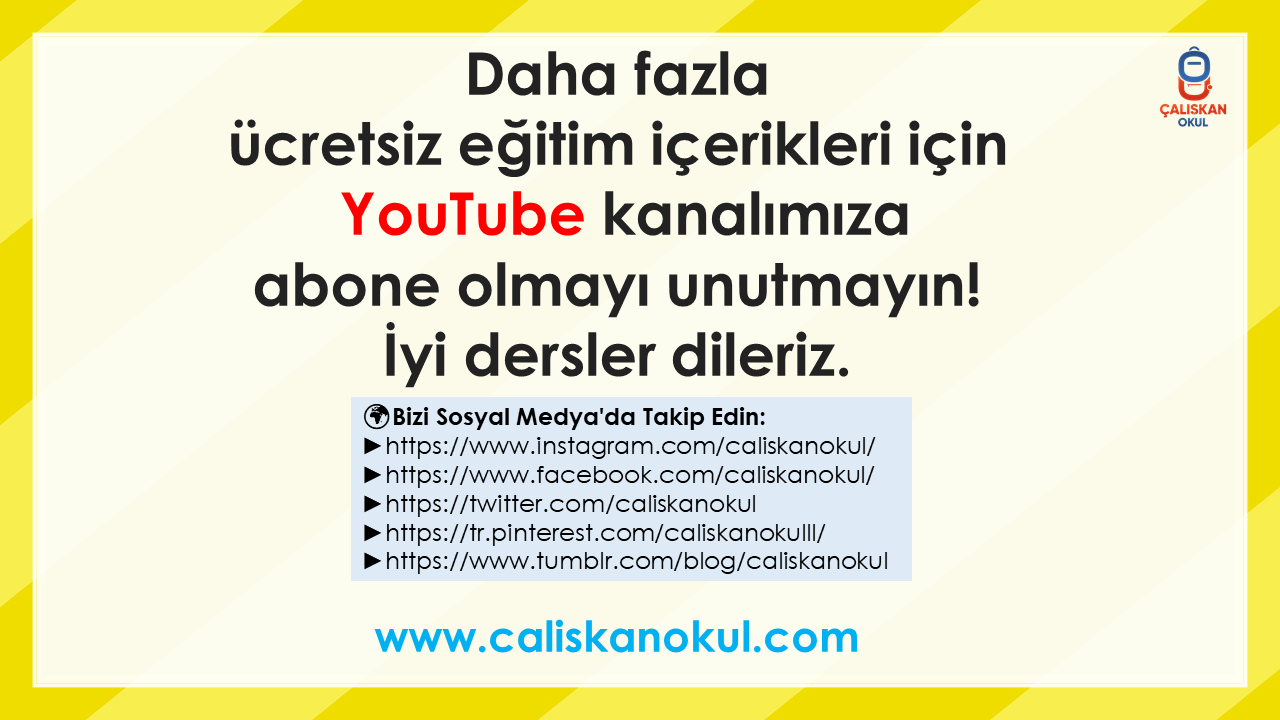 Çözümler
GEÇMİŞTEN GÜNÜMÜZE SES TEKNOLOJİLERİ
videomuzda.